GHG Budgets: results from RECCAP-2
Agenda Item 6.2
Take Home Message: RECCAP-2
By design, National Greenhouse Gas Inventories assess anthropogenic/managed emissions and removals and thus do not explain atmospheric GHG growth
Reconciling emissions and removals estimated by IPCC and other assessments is thus necessary for integrated understanding of GHG budgets
Climate-carbon feedbacks appear to have begun and the time to avoid exceeding remaining carbon budget is shrinking
RECCAP-2 aims to provide comprehensive, process-based attribution of GHG emissions and removals in a timely way
CEOS/CGMS can play a key role in identifying and sustaining key satellite products, algorithms, and strengthening partnerships at national and international (WMO G3W) scales
Key activities of GCP
Annual assessment of global carbon budget, trends in sources, remaining carbon budget to exceed 1.5-degrees warming
Five-year assessment of the global methane budget, deep dive into sources, sinks, uncertainties (role of wetlands)
Semi-annual nitrous oxide budget, now considered in recent super-pollutant assessments coordinated by UNEP & COP29
Reports are fundamental to annual WMO Bulletins, IPCC Assessment Reports, SOCCR-2
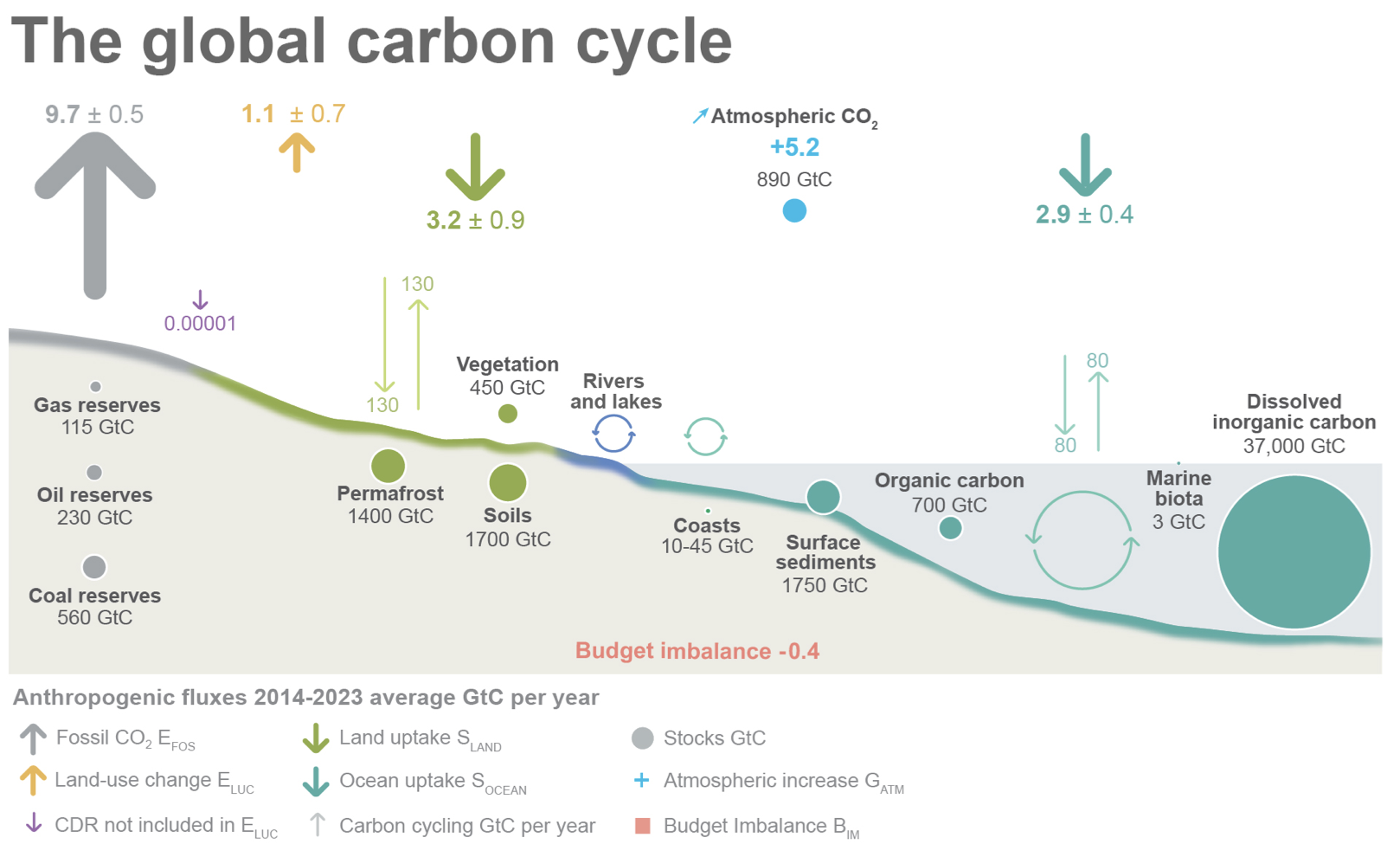 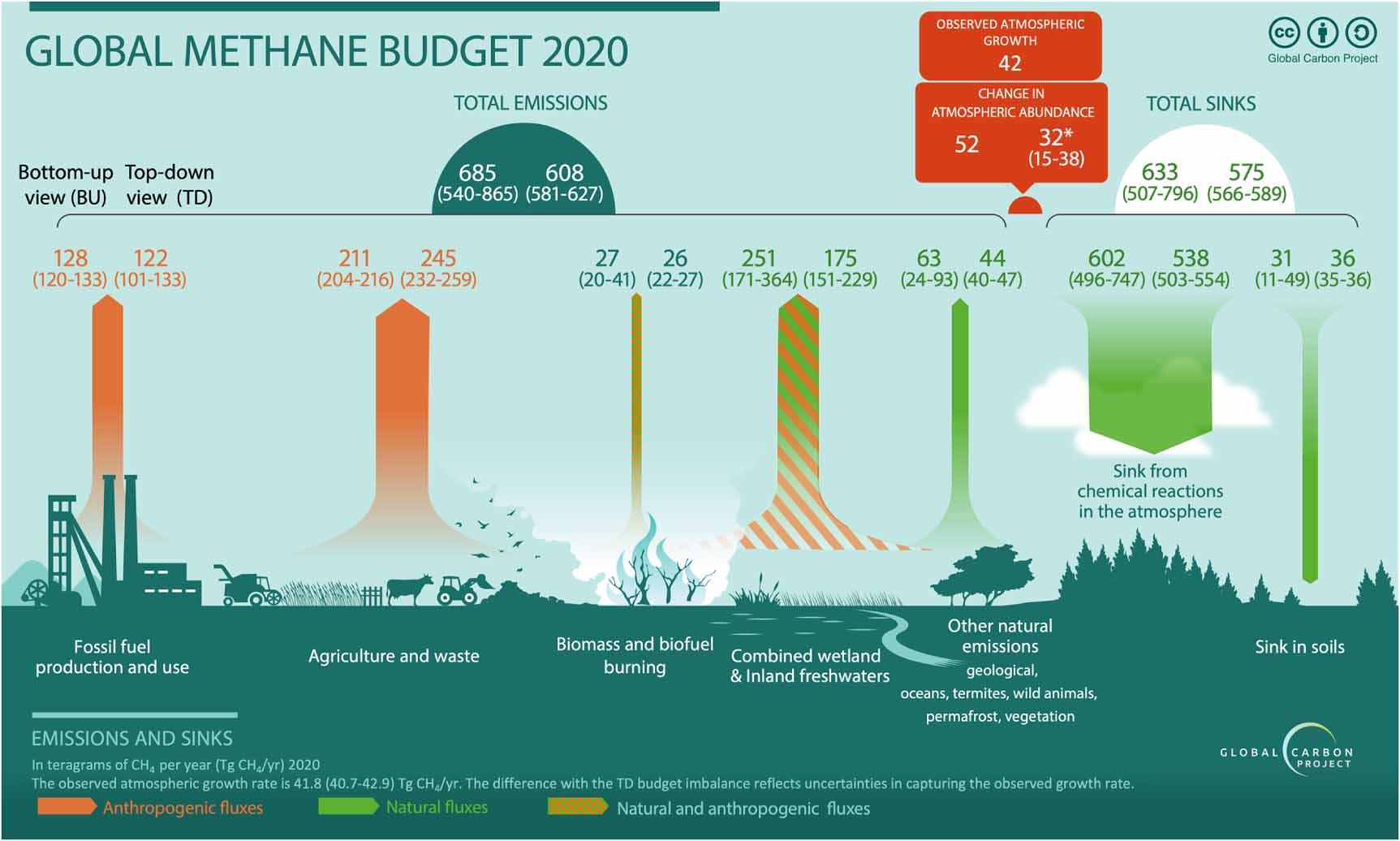 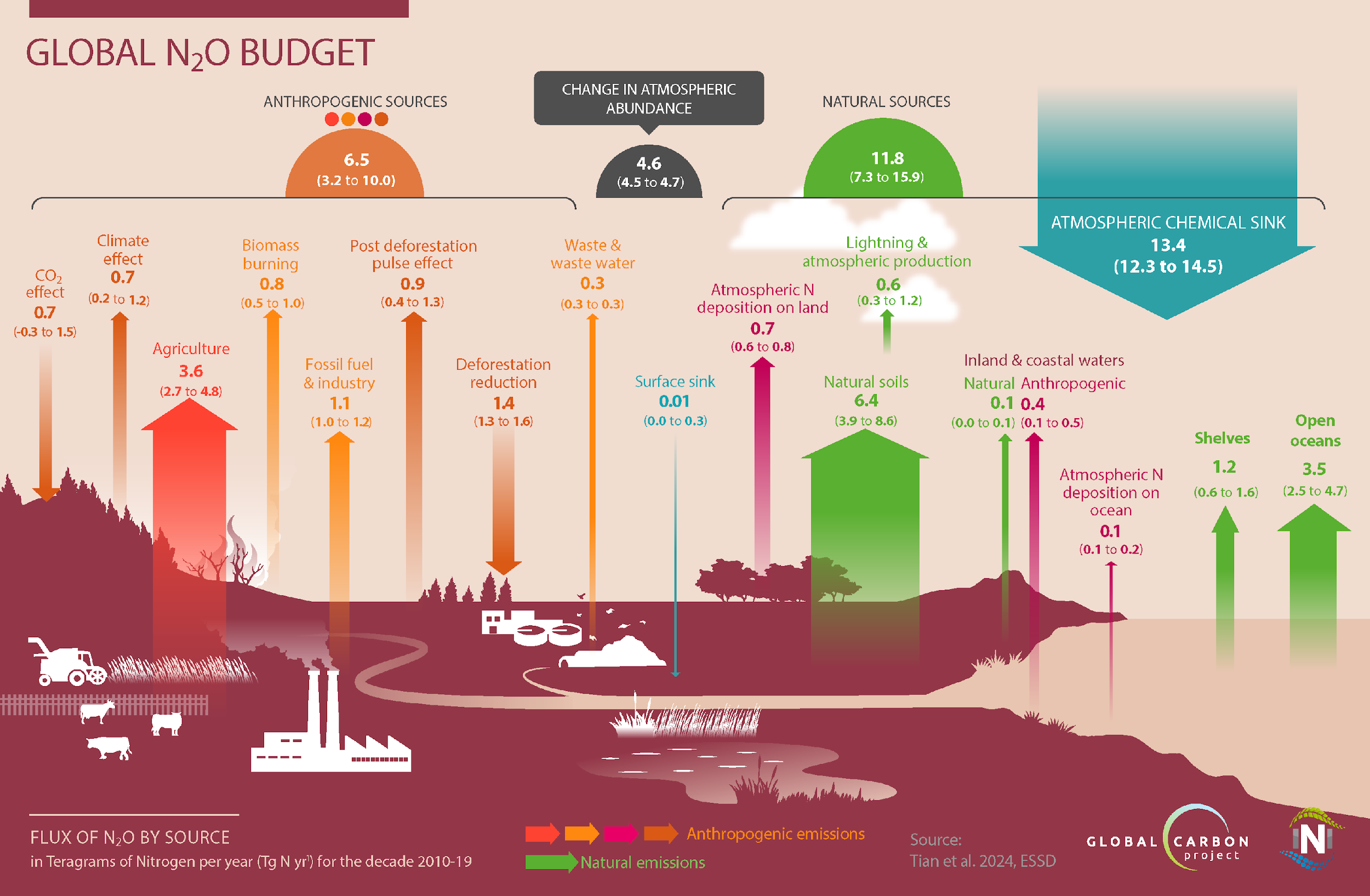 Friedlingstein et al., 2024
(Saunois et al., 2025)
(Tian et al., 2024)
RECCAP-1 (1990-2009): key results
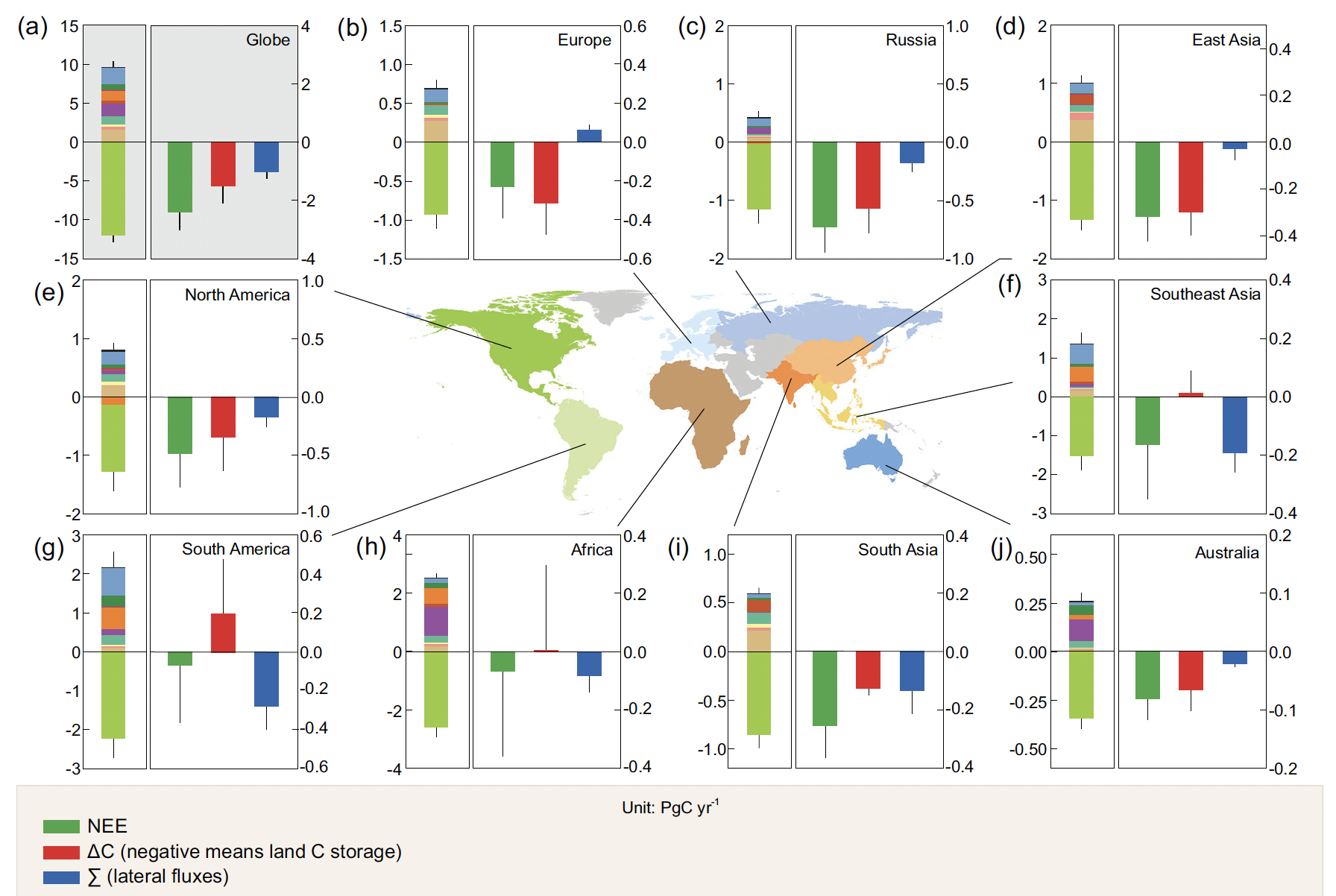 Reconciling TD and BU carbon budgets:
aquatic and trade lateral flows

impacts on heterotrophic respiration (smaller)

& climate-carbon feedbacks
(Ciais et al, 2021)
2nd REgional Carbon Cycle Assessment and Processes study (RECCAP2)
Proposed at the 10th International Carbon Dioxide Conference (ICDC) in fall of 2017, kick off in Gotemba, Japan (spring 2019)
Follow-up to RECCAP (1990-2009) CO2 budgets
All 3 major greenhouse gases
Time period: 2010-2019
10 land regions & 5 ocean basins
Emphasis on lateral fluxes (inland waters, lateral transport, estuarine/coastal, continental shelf)
Special topics -> polar regions, permafrost, future GHGs

Flexibility in approach
Inventories, process-models, satellite-based data-driven models, atmospheric inversions
Involvement of ~200 people
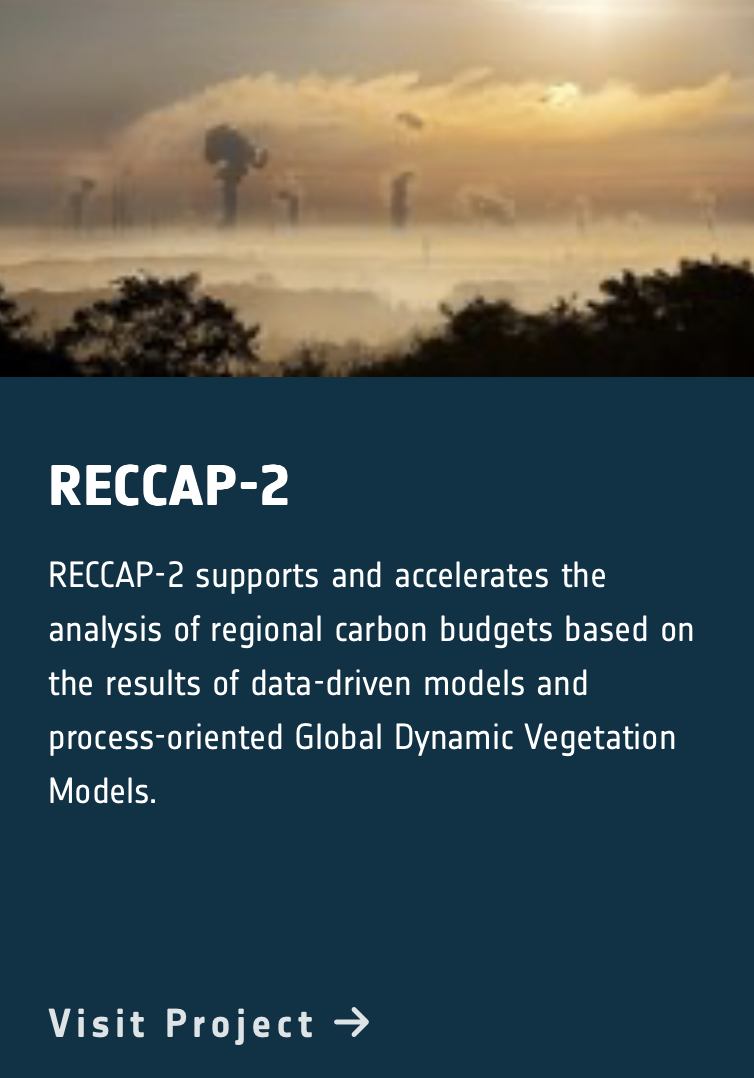 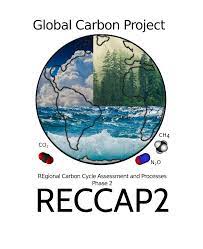 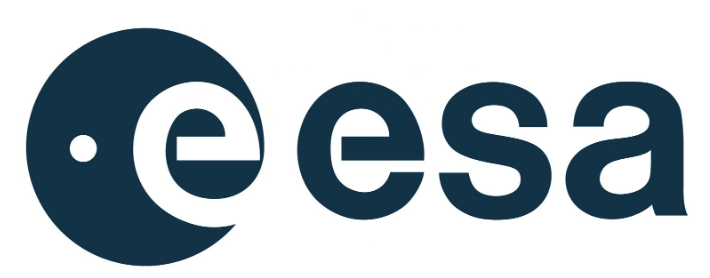 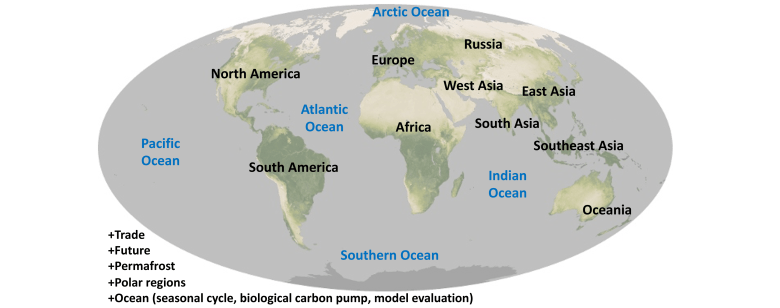 (Poulter et al 2020)
Current status for RECCAP-2
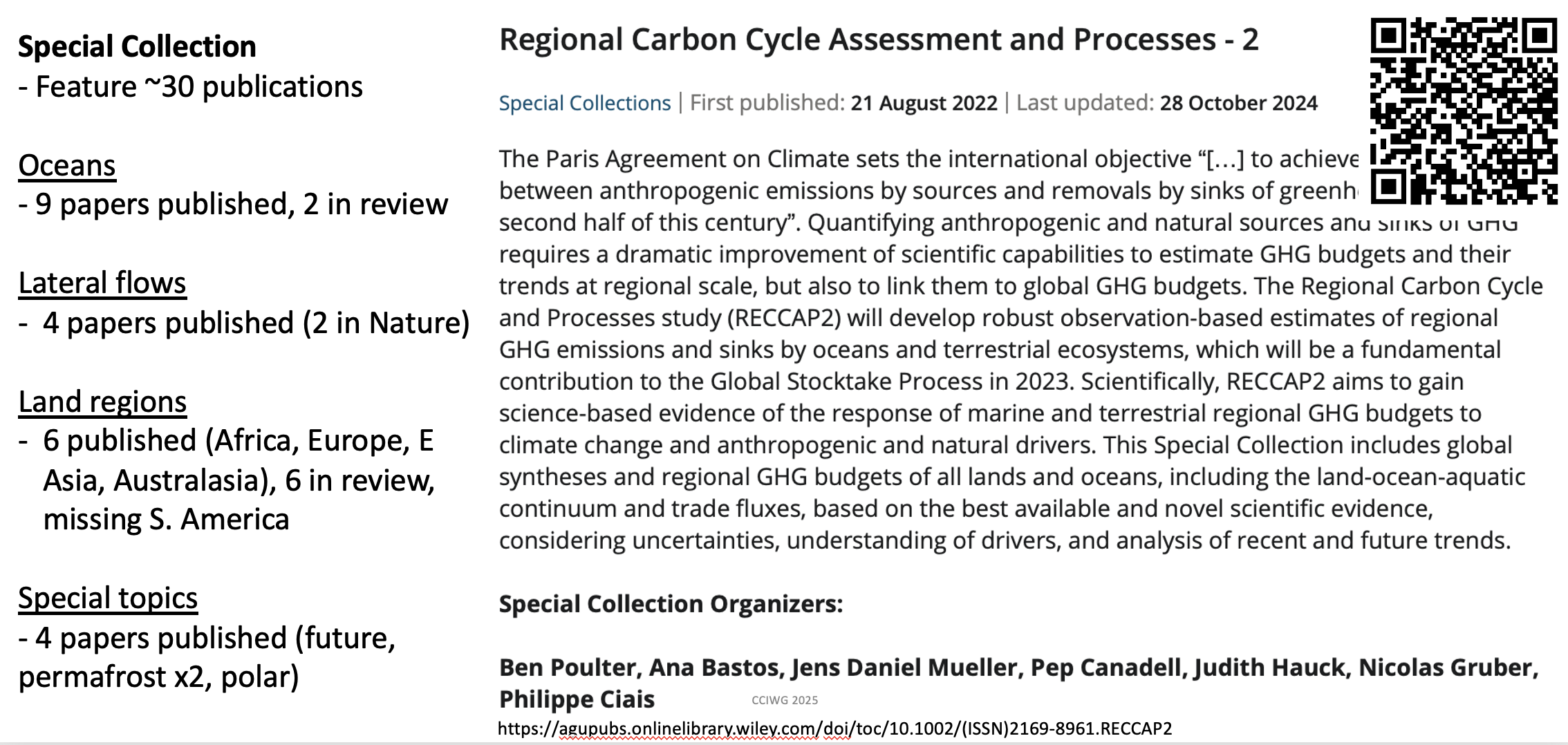 .
.
.
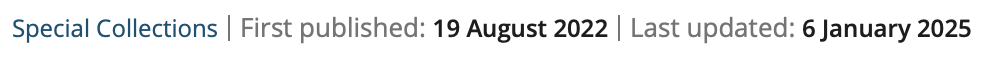 Ocean Assessments (12 papers)
(from J Hauck)
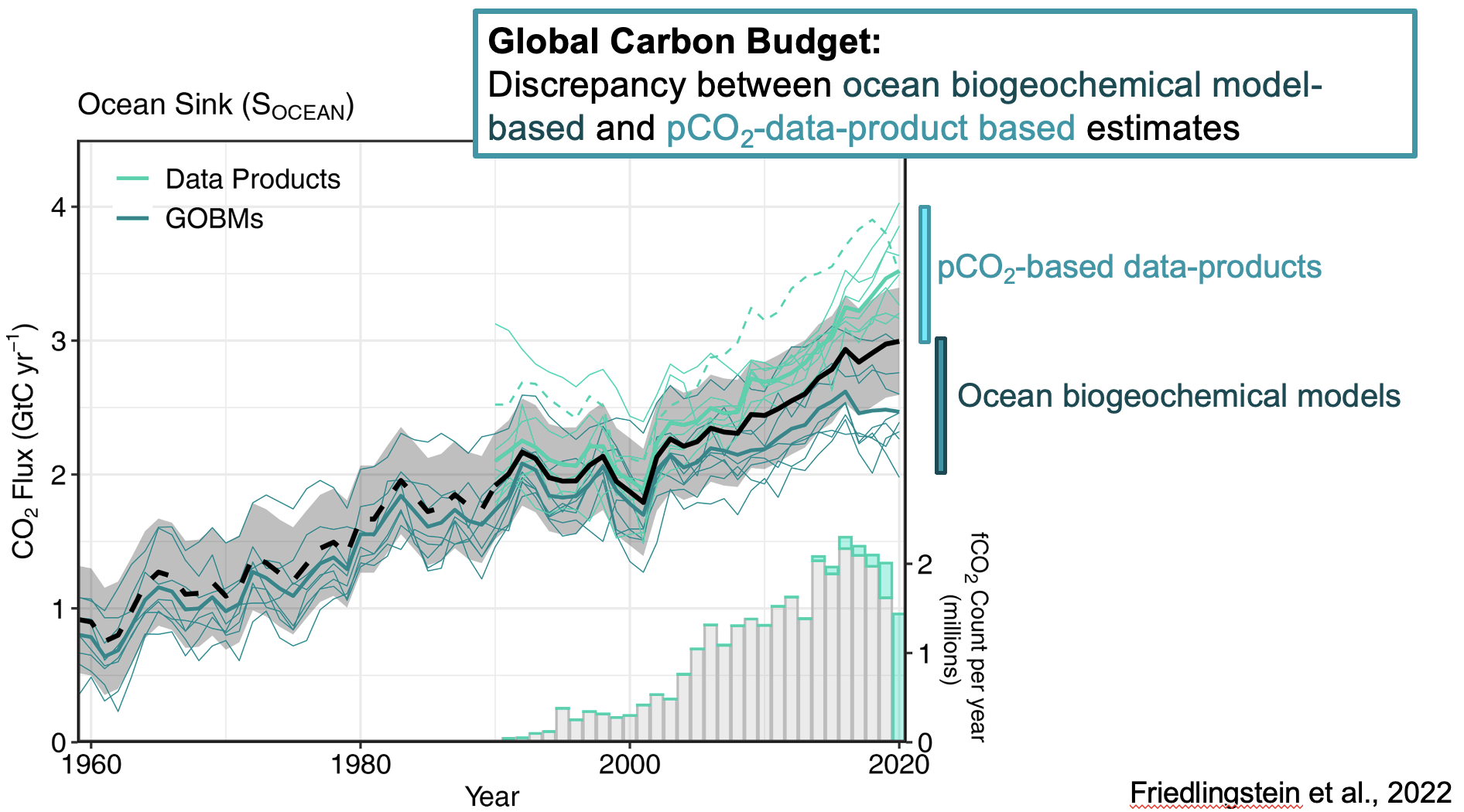 Ocean Assessments
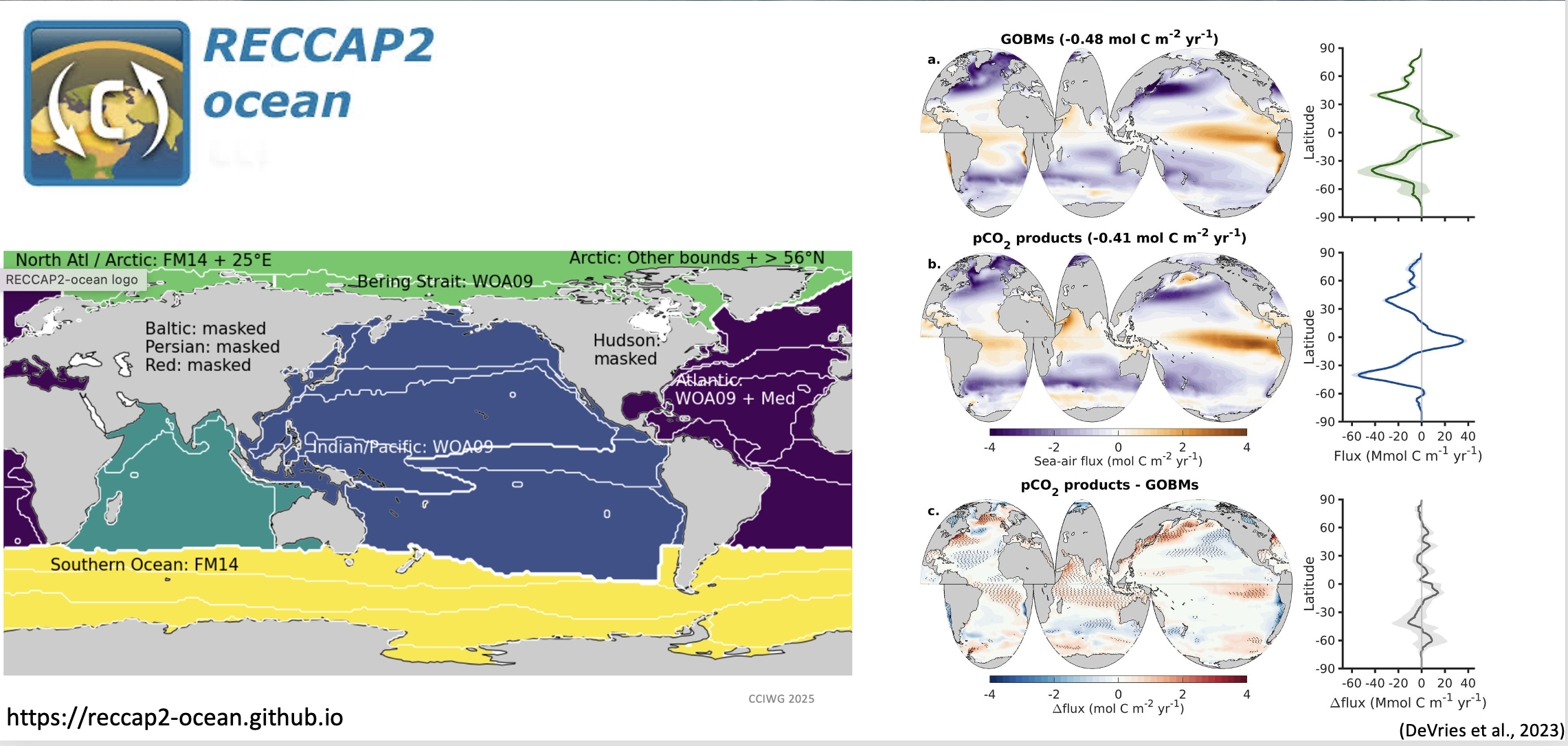 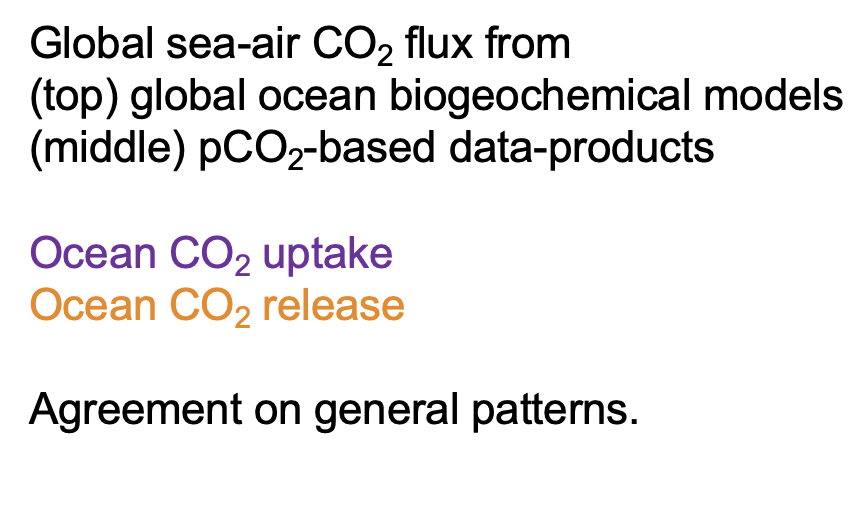 Ocean Assessments: biological pump
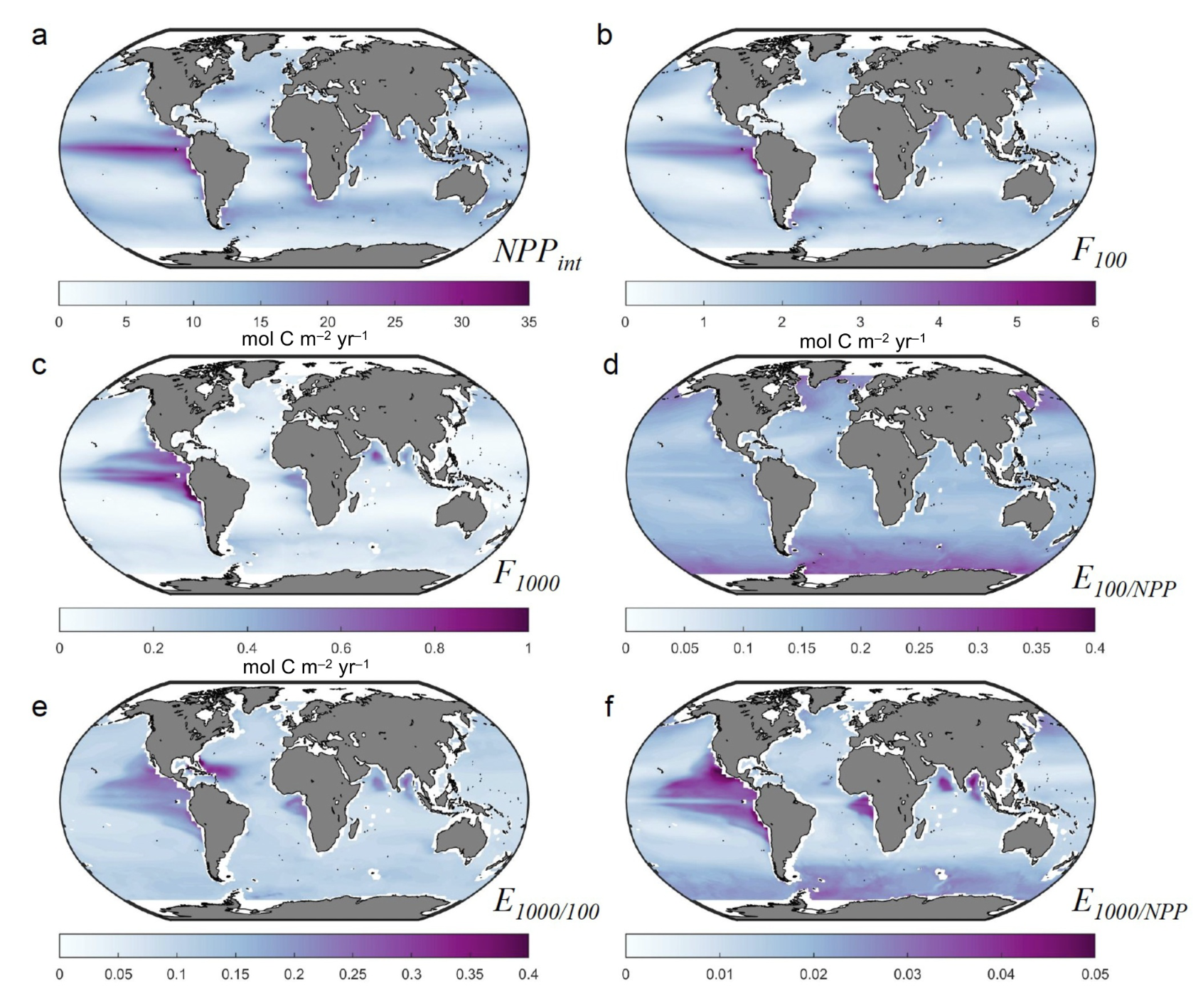 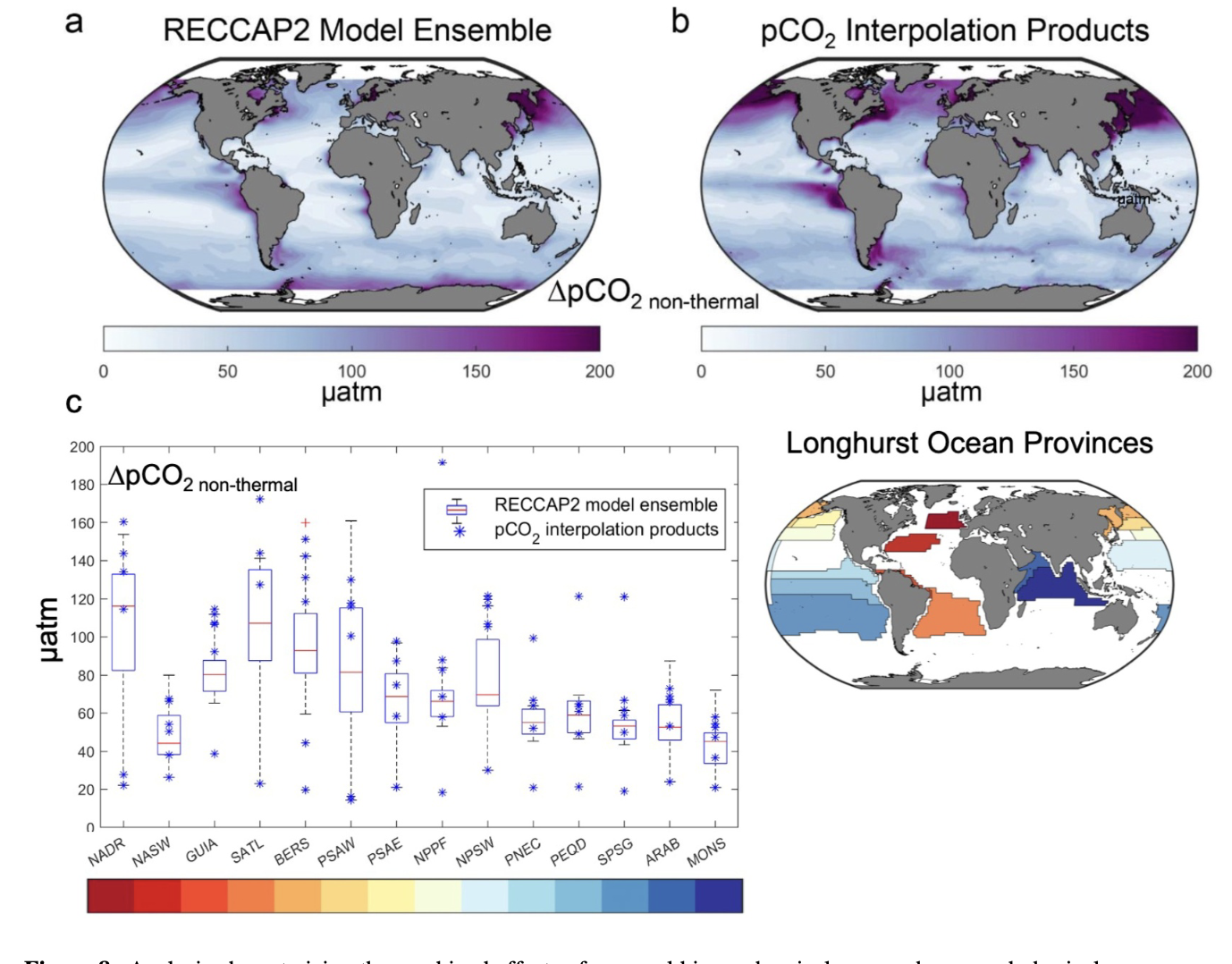 (Doney et al., 2024)
Lateral flux assessment: rivers
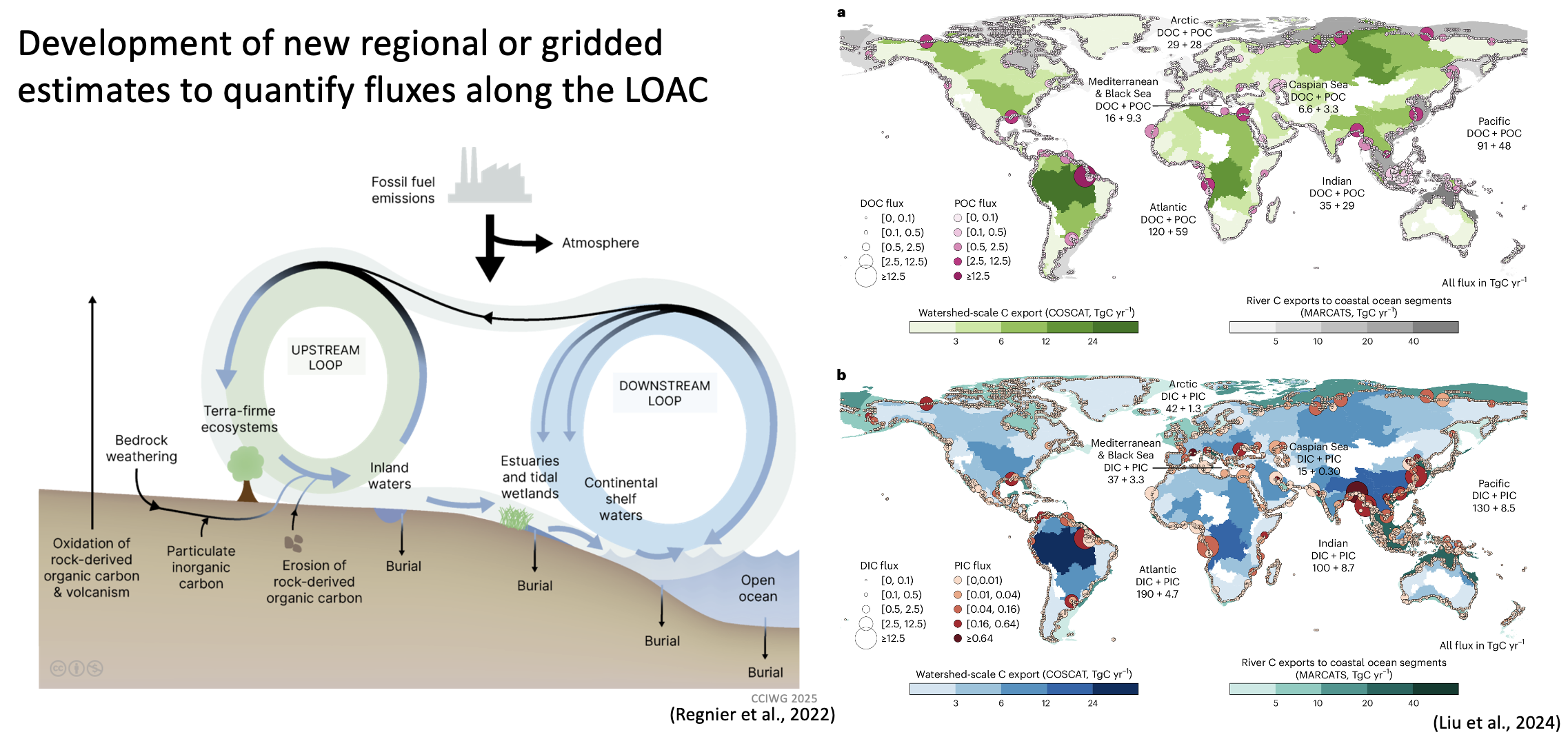 Lateral flux assessments: inland
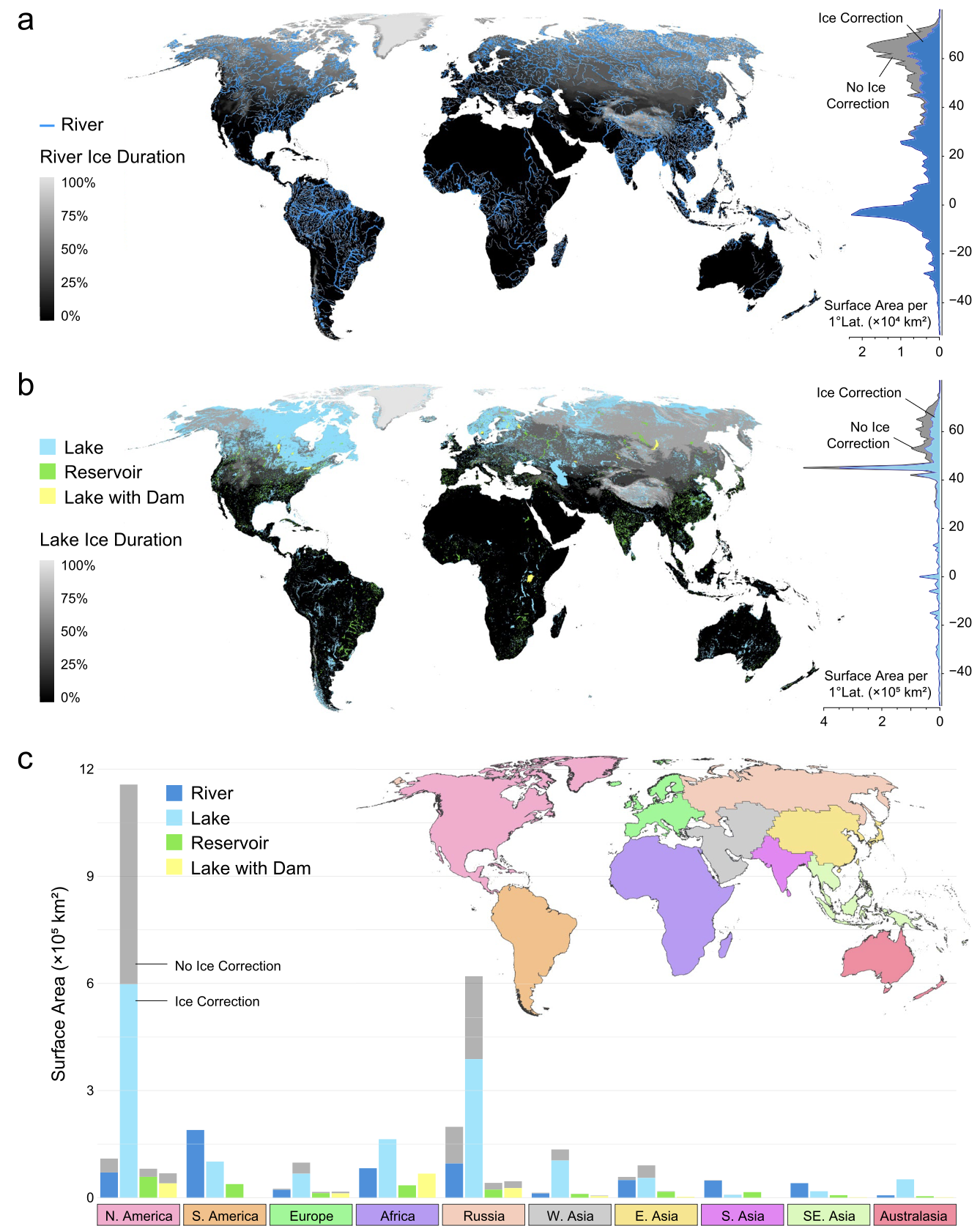 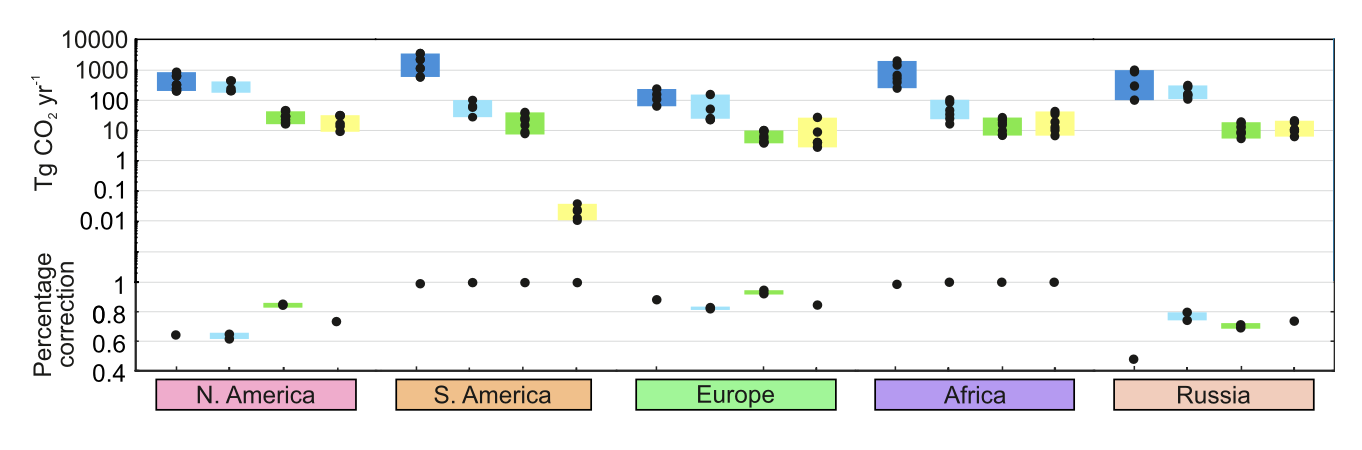 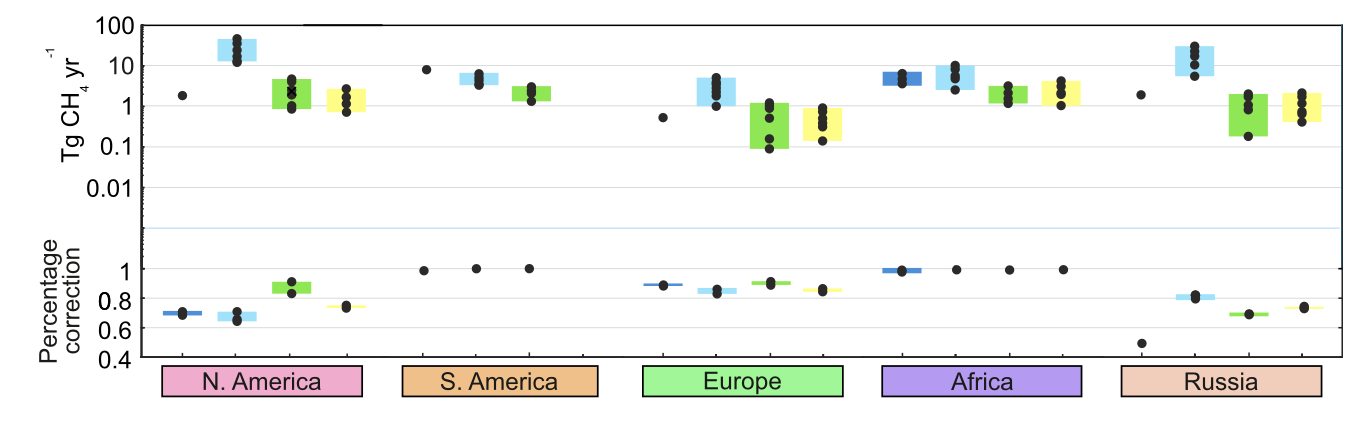 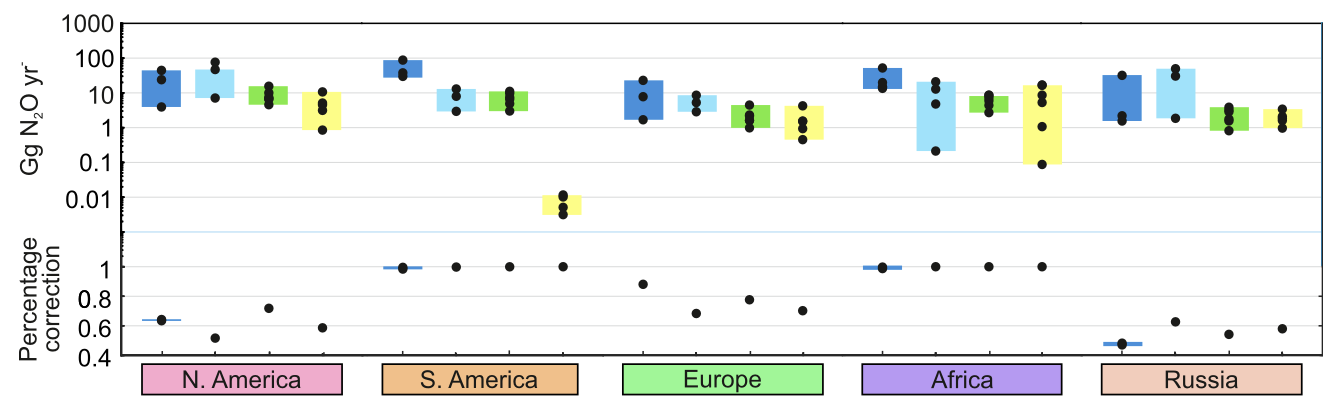 Lauerwald et al., 2023
Lateral flux assessments: coastal
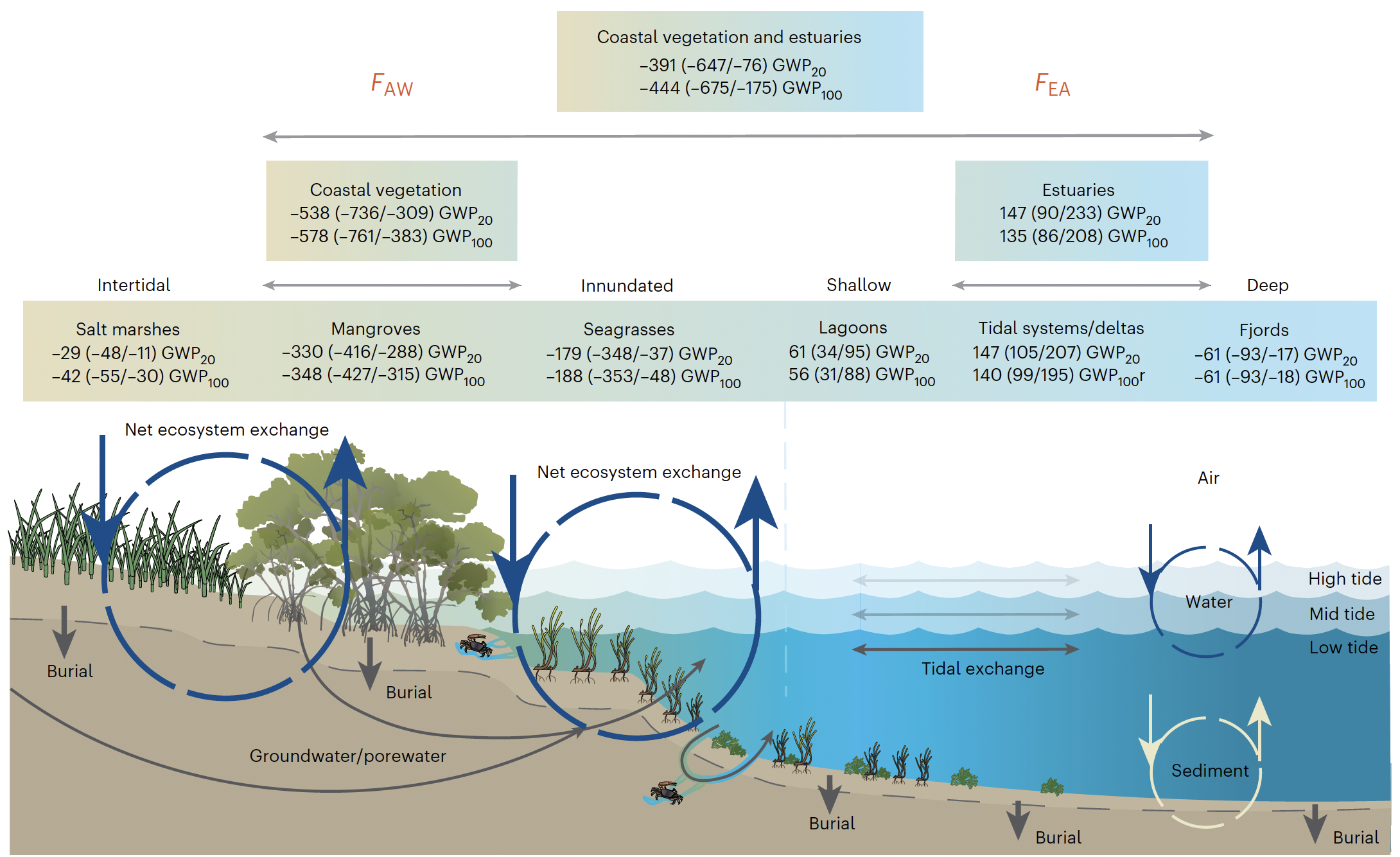 Rosentreter et al., 2023
Land assessment: CO2
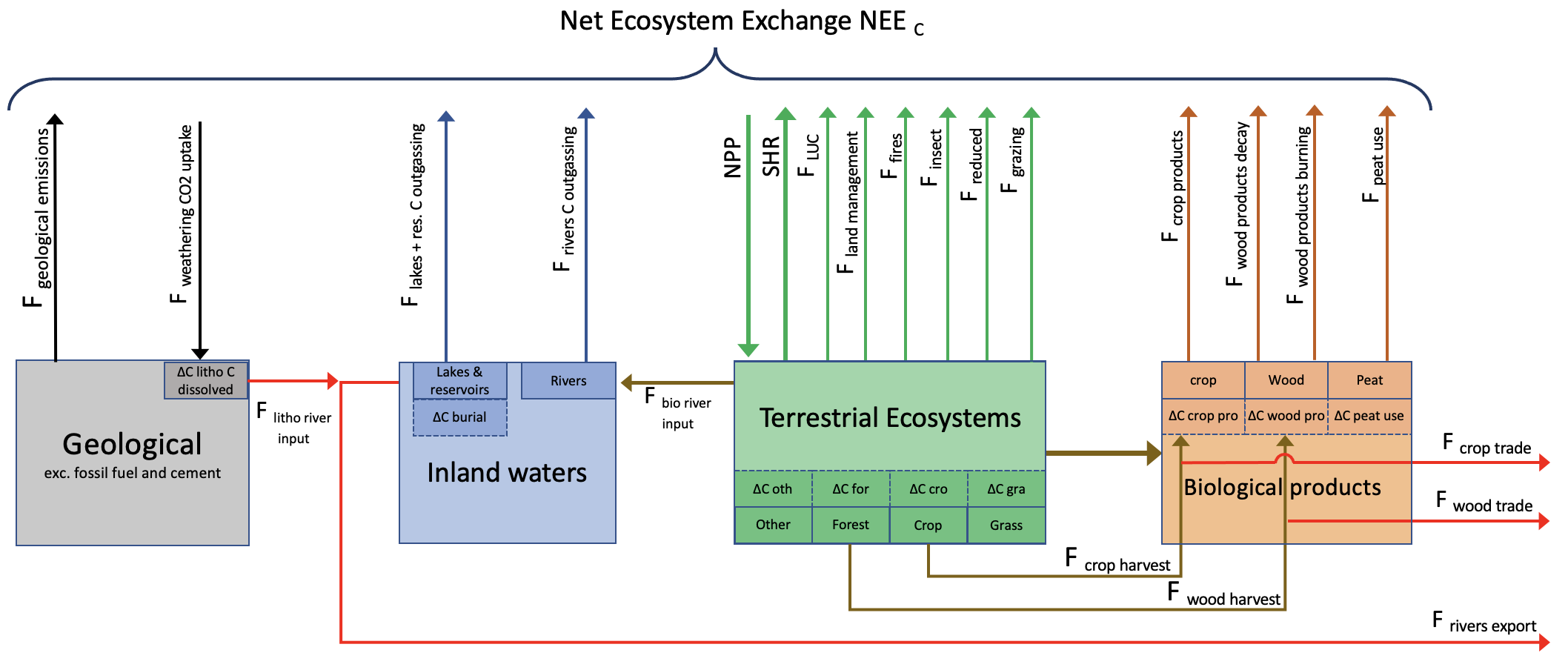 Ciais et al., 2021
Land assessment: CH4
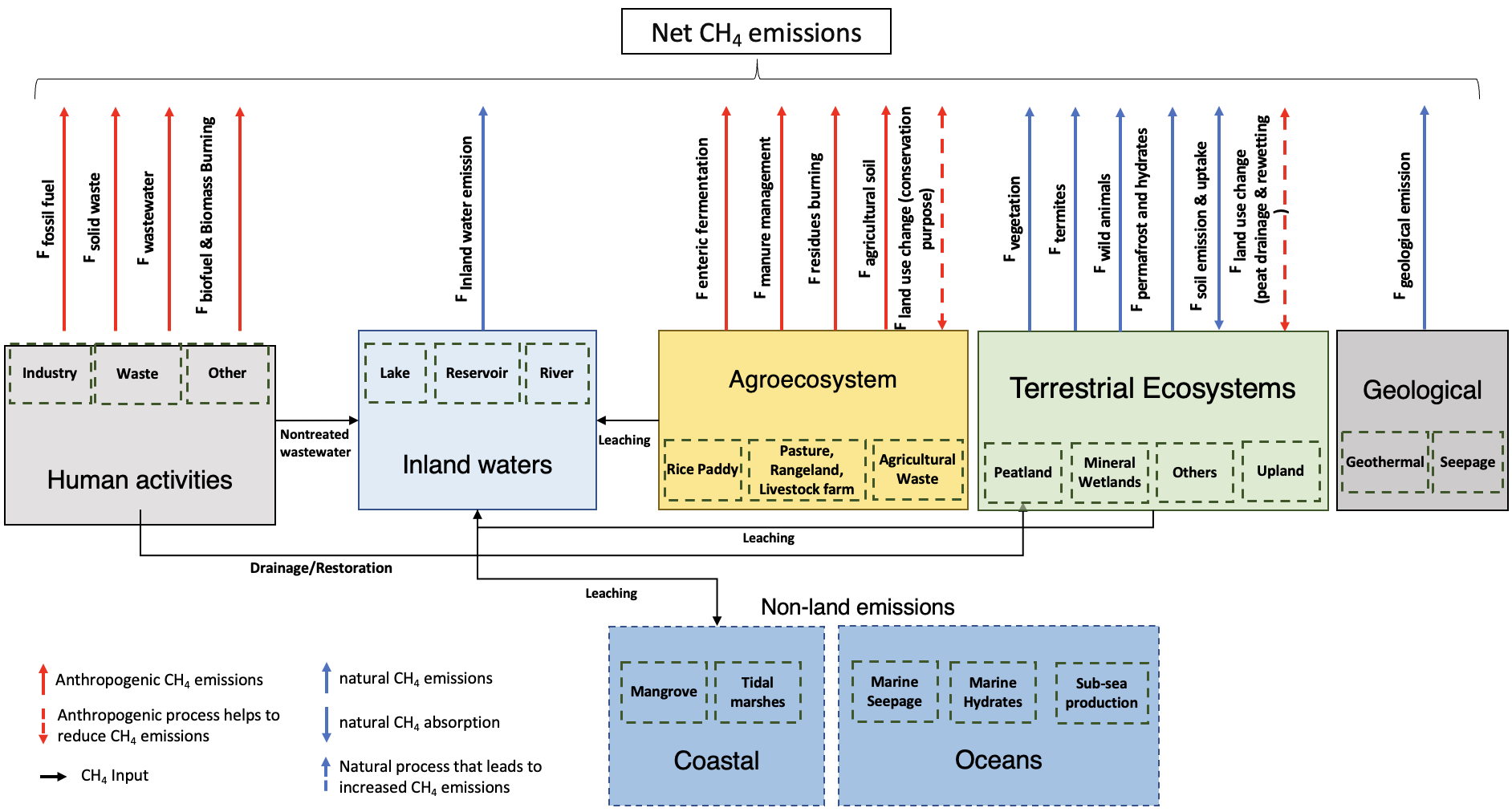 Saunois et al., 2021
Land Assessment: N2O
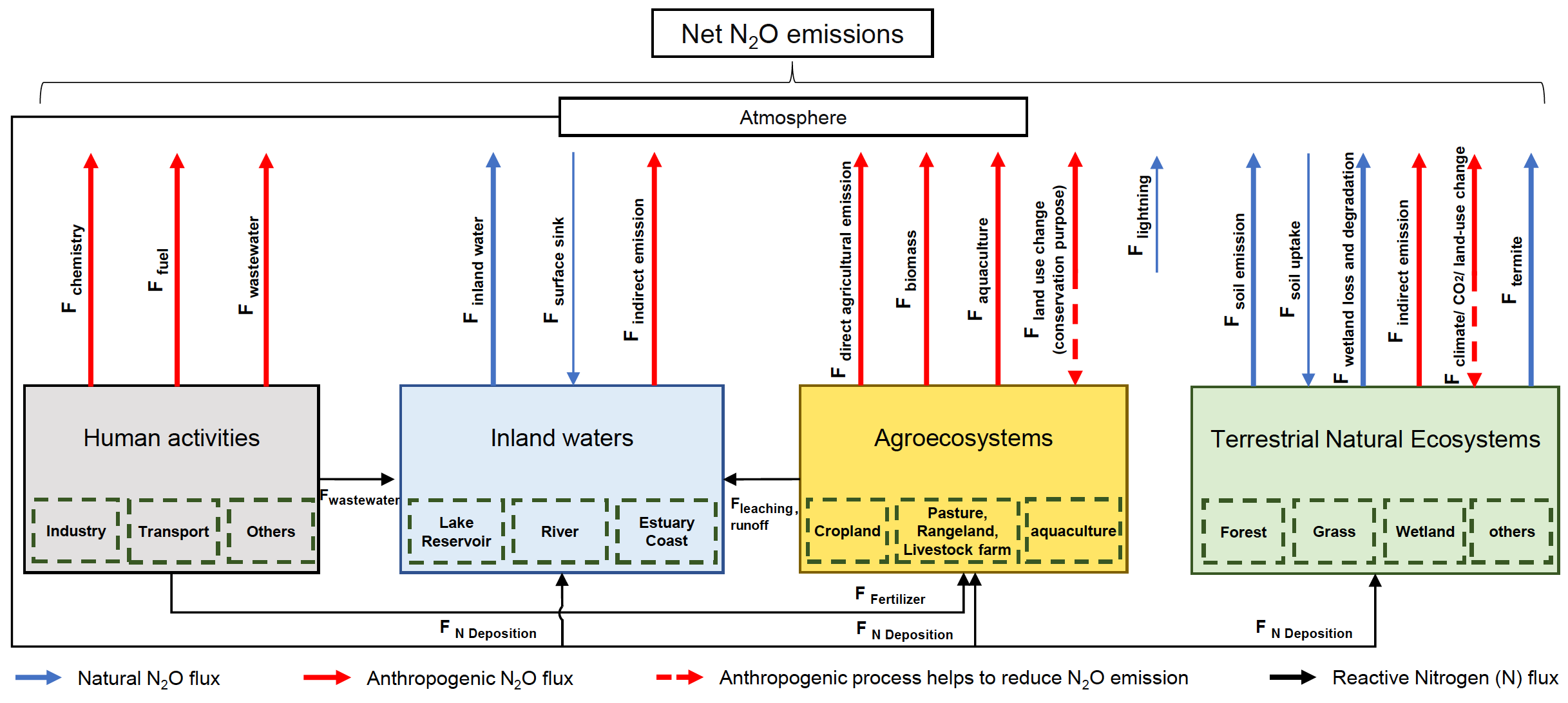 Tian et al., 2021
Land Assessment: Africa
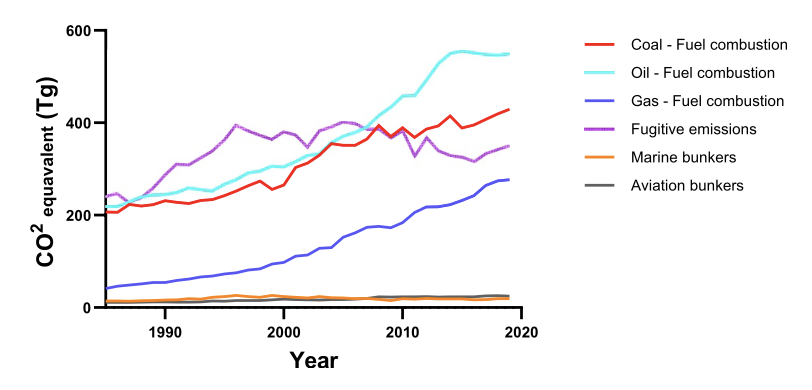 Declining carbon uptake over past decade
Approx. neutral sink at present
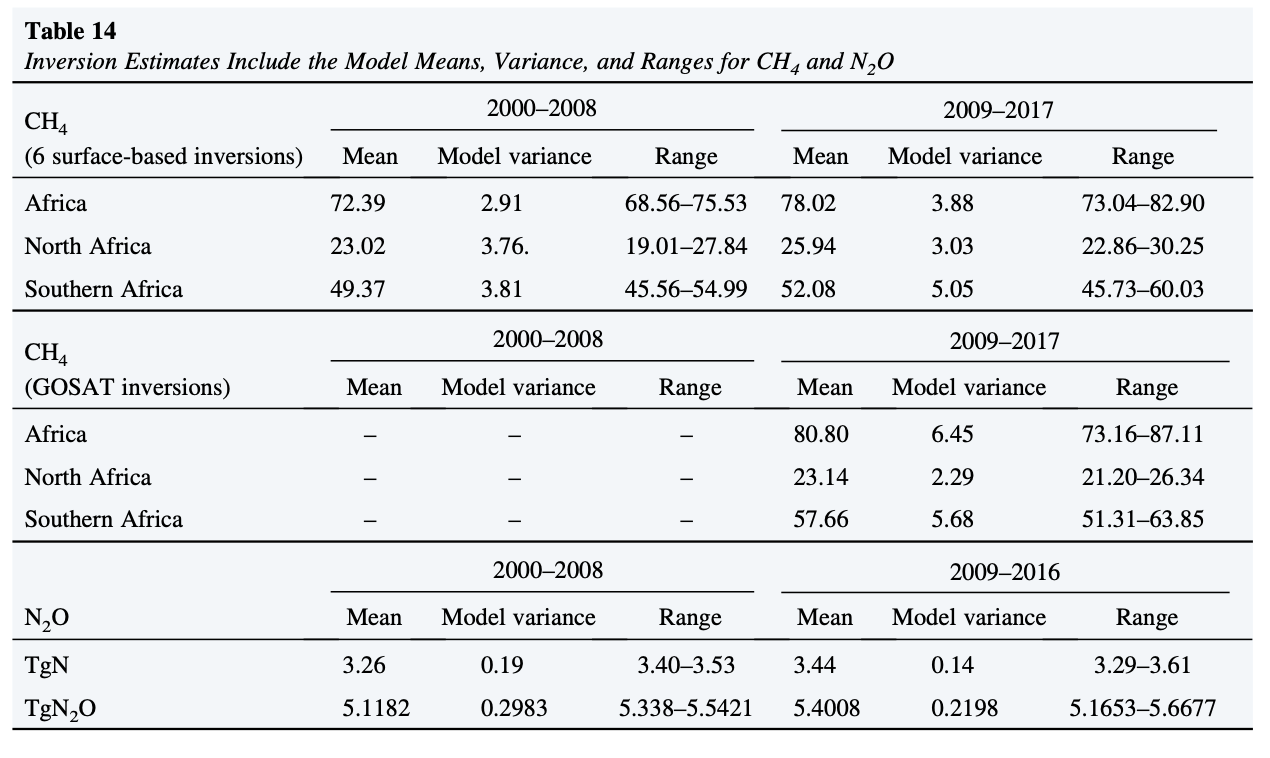 Termite Methane Emissions
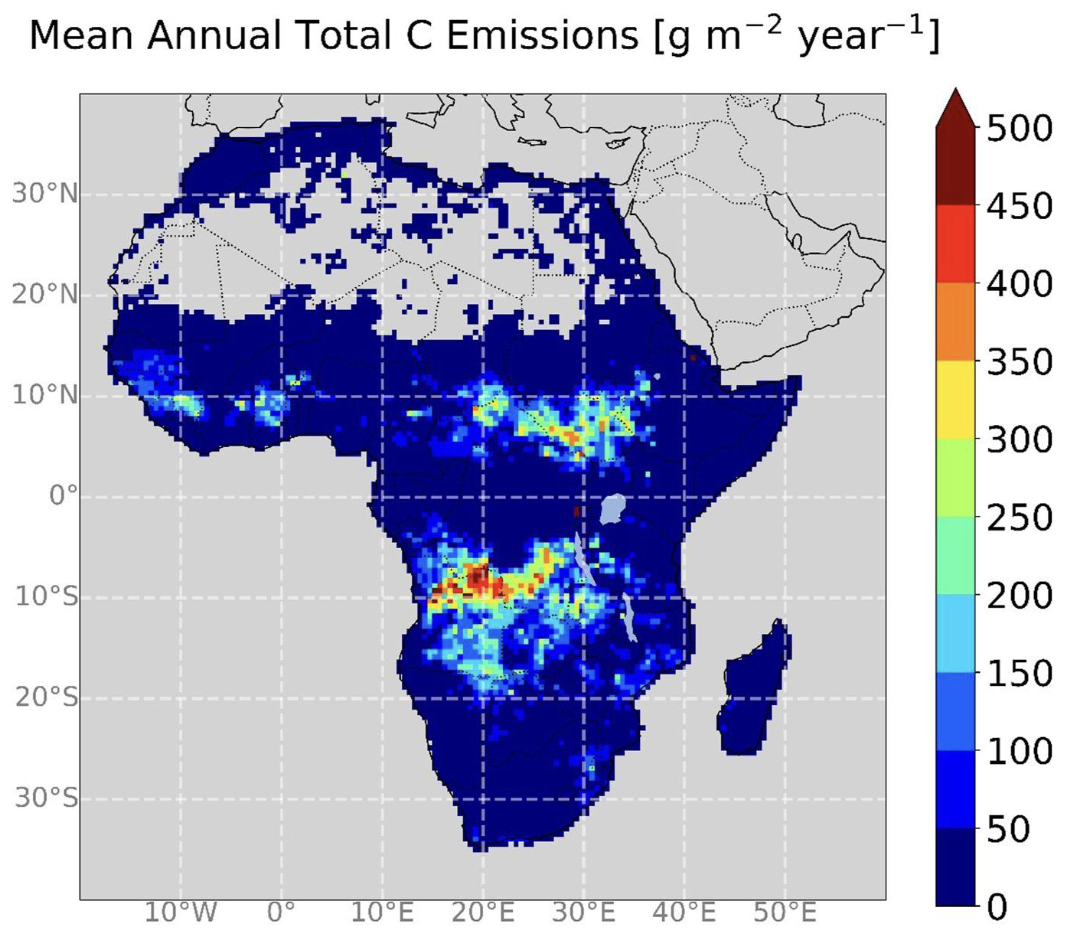 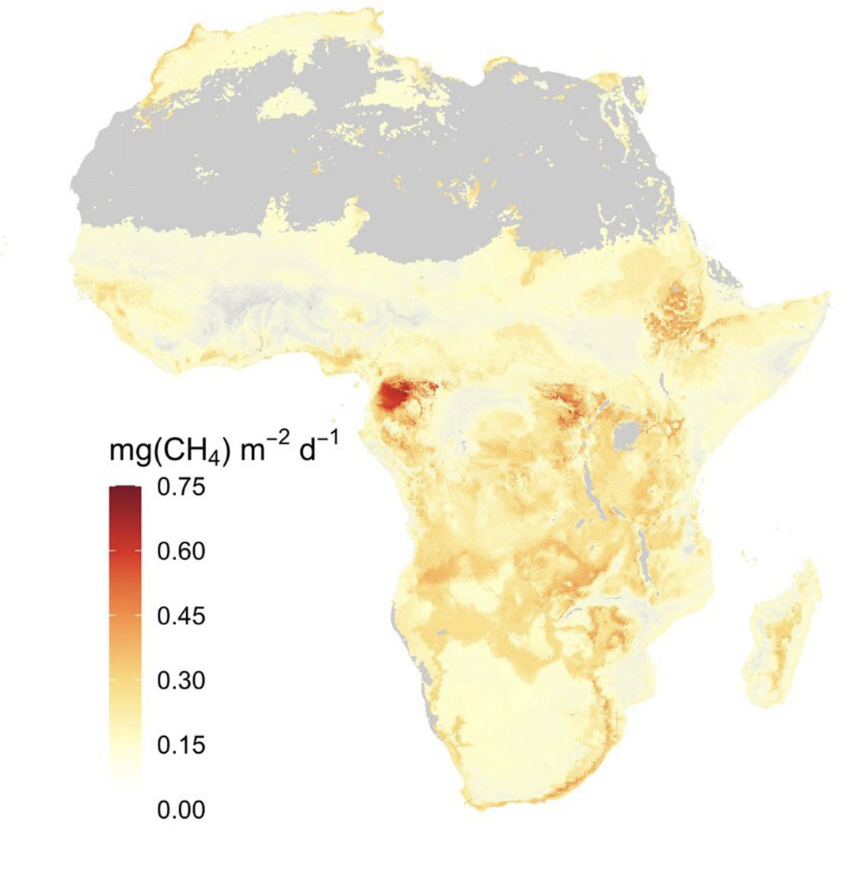 Ernst et al., 2024
Land Assessment: Australasia
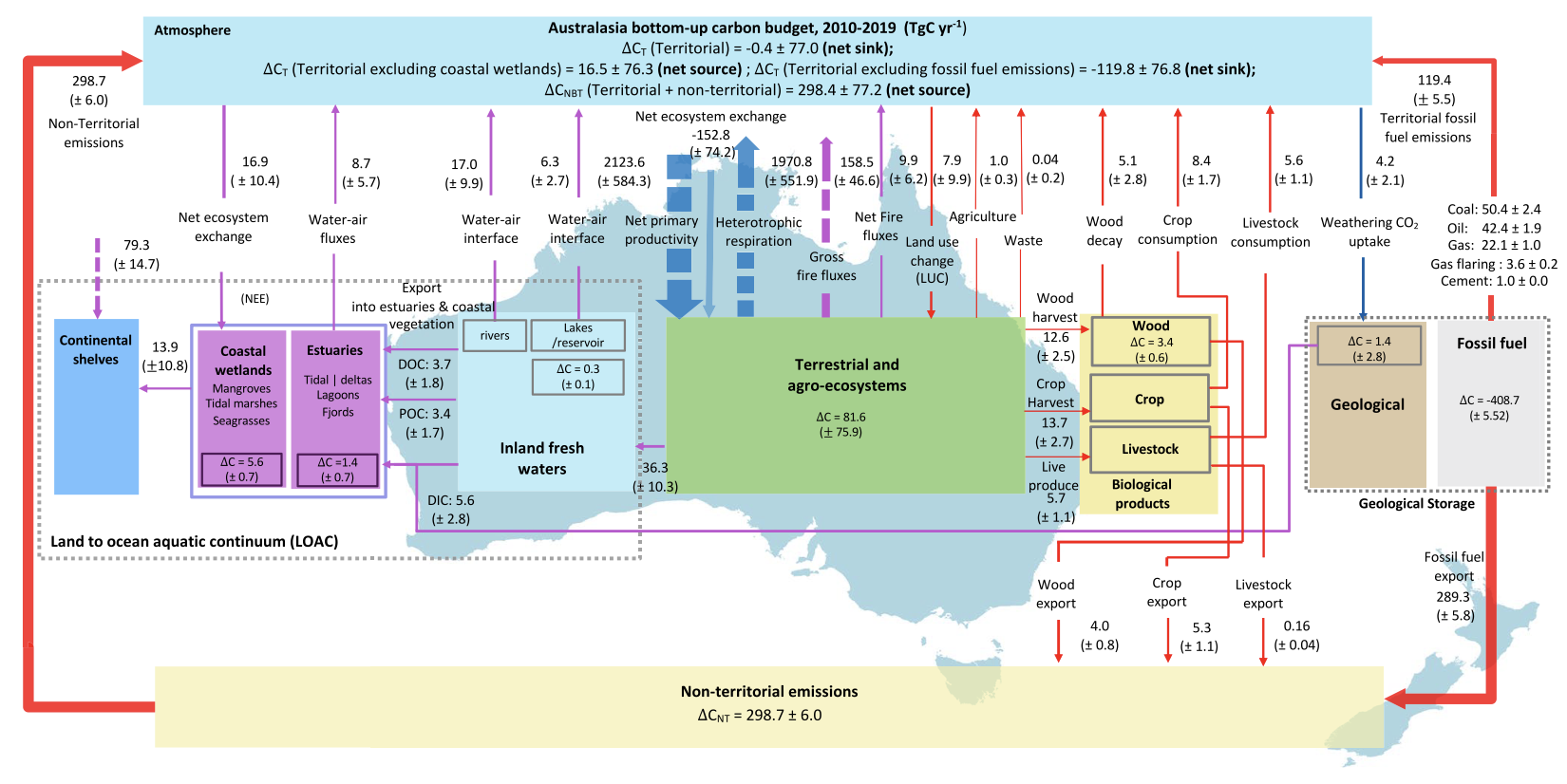 Villalobos et al., 2024
Land Assessment: North America
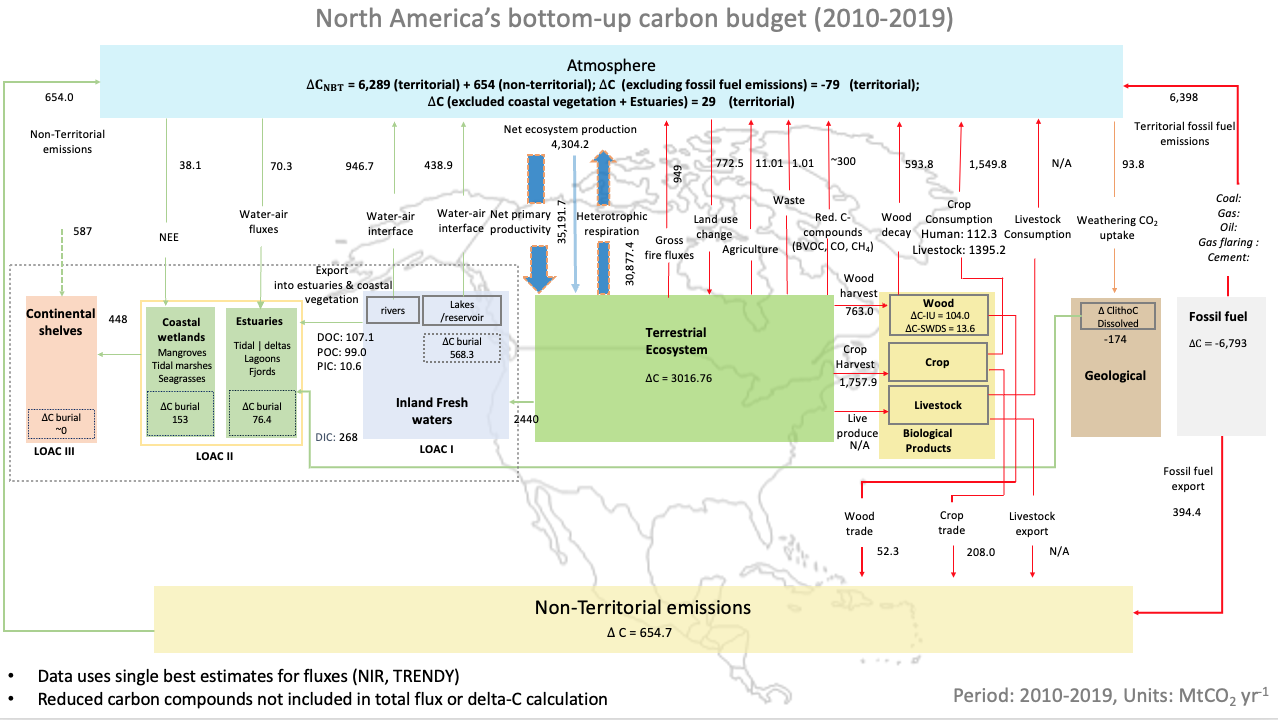 (Poulter et al., in revision)
Land Assessment: North America
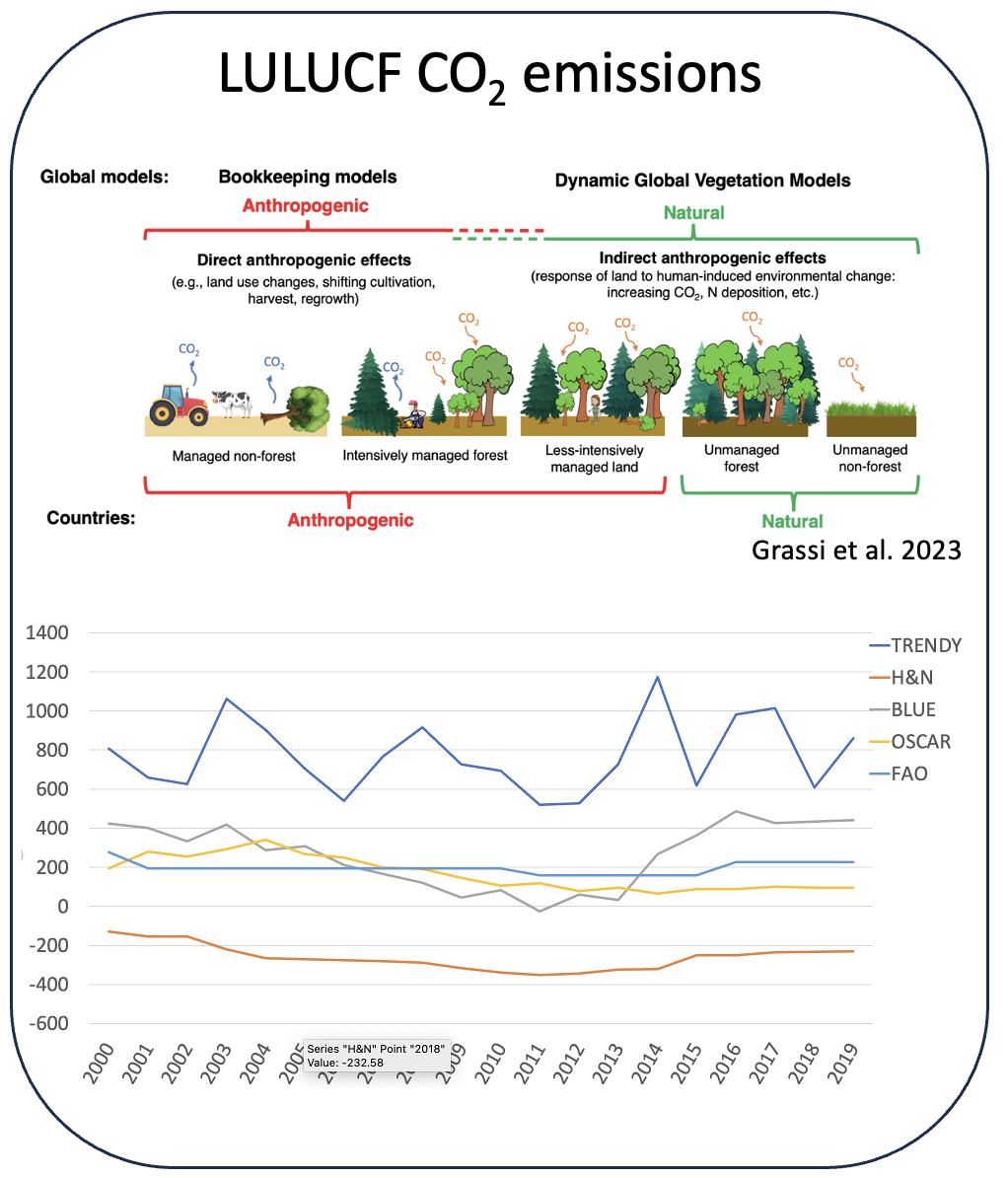 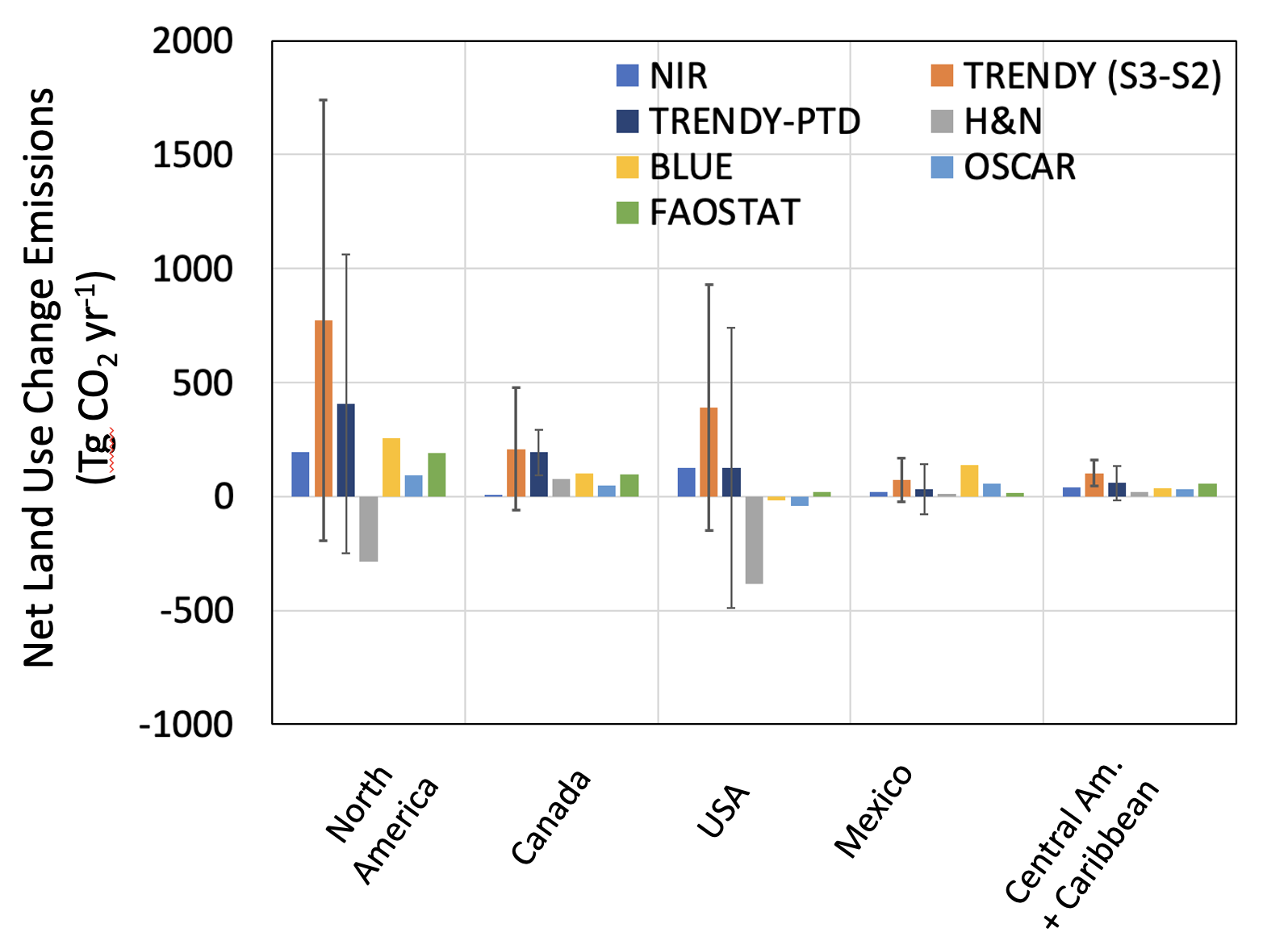 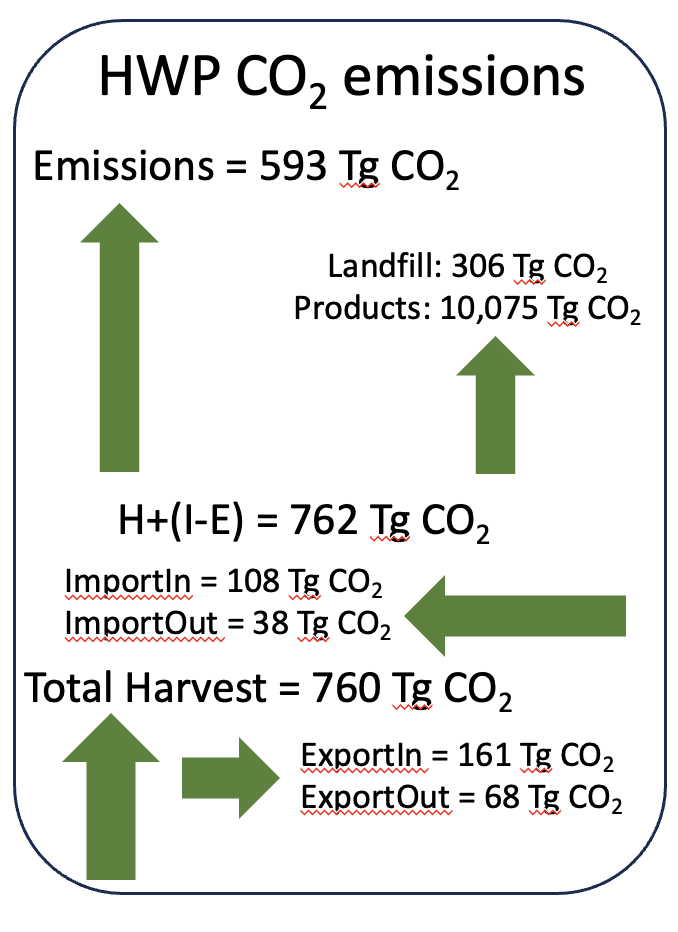 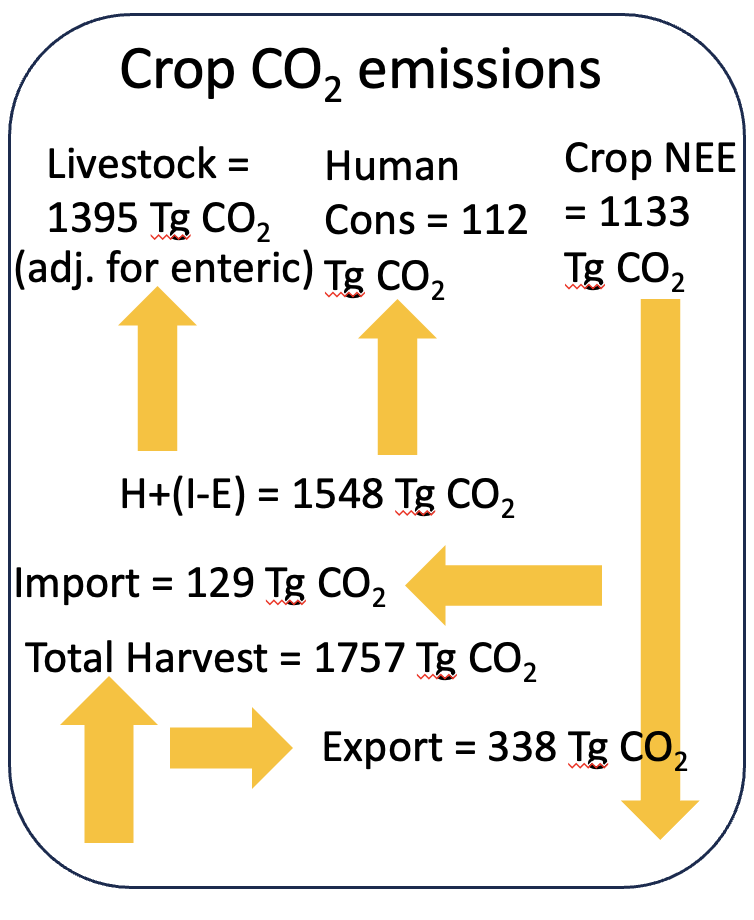 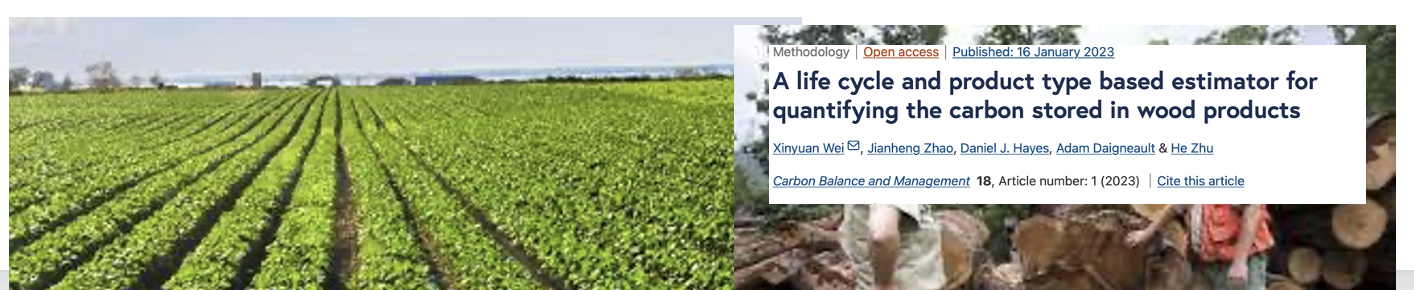 (Poulter et al., in rev)
Land Assessment: Europe
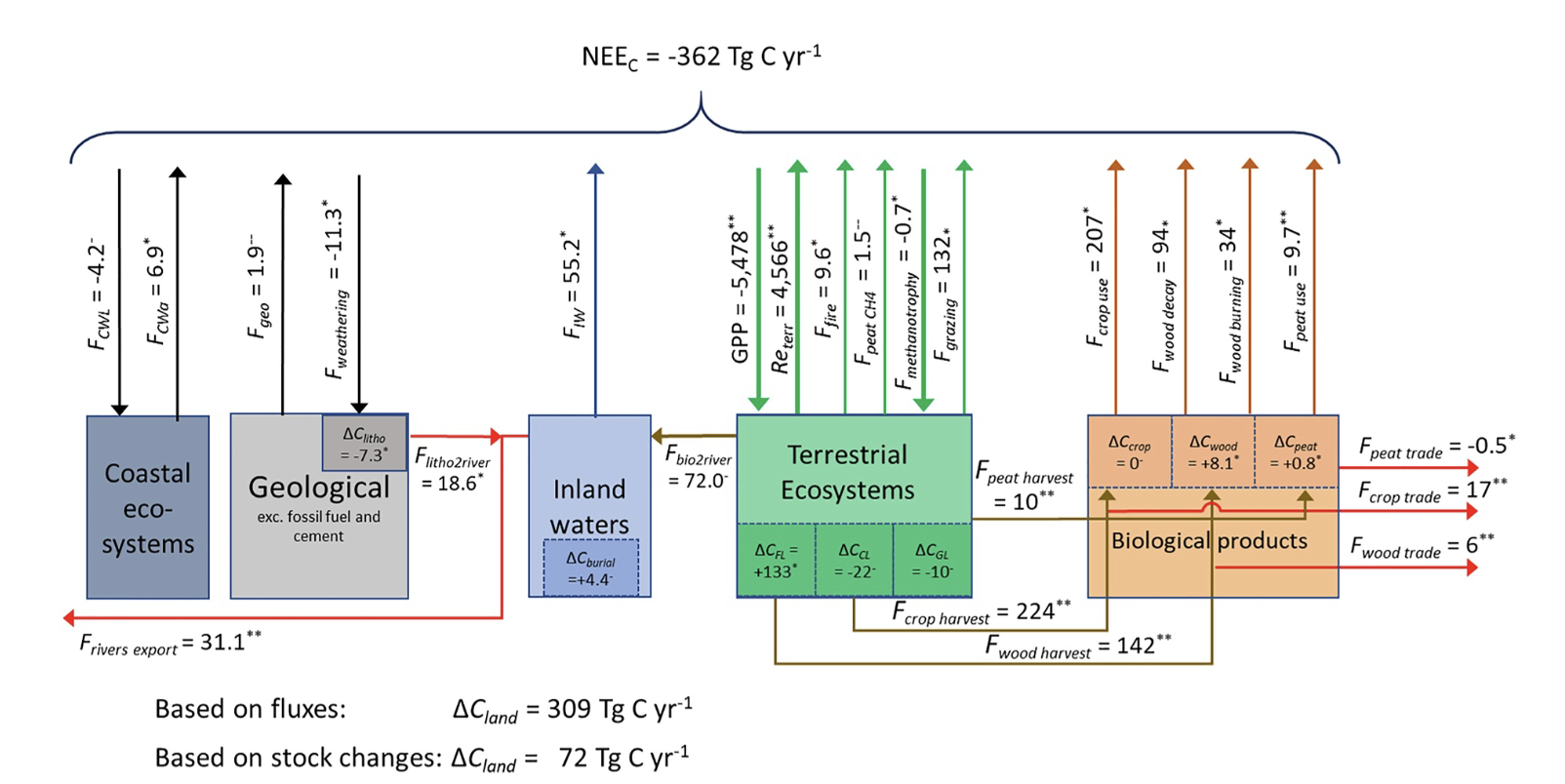 Lauerwald et al., 2024
Land Assessment: East Asia
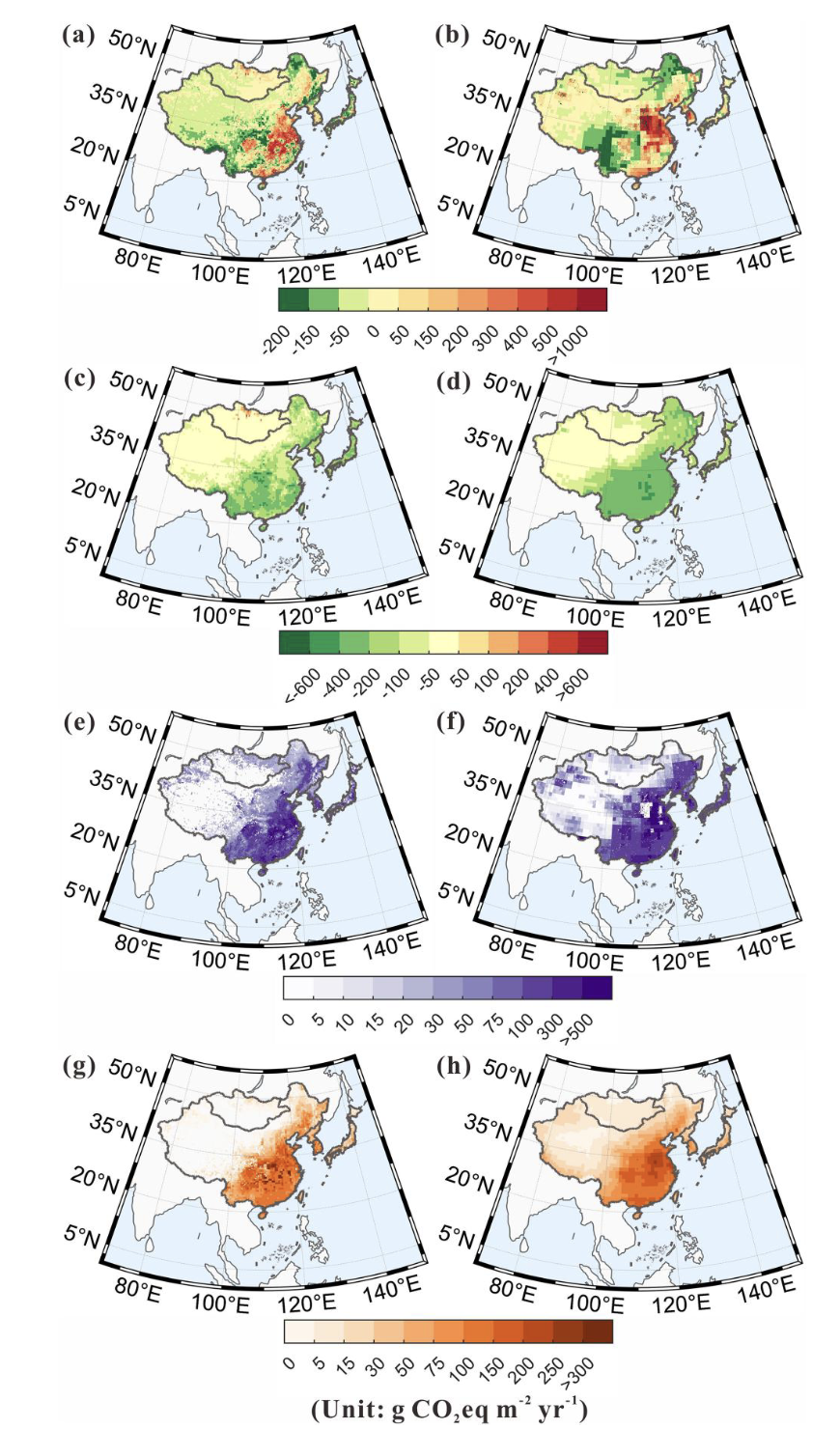 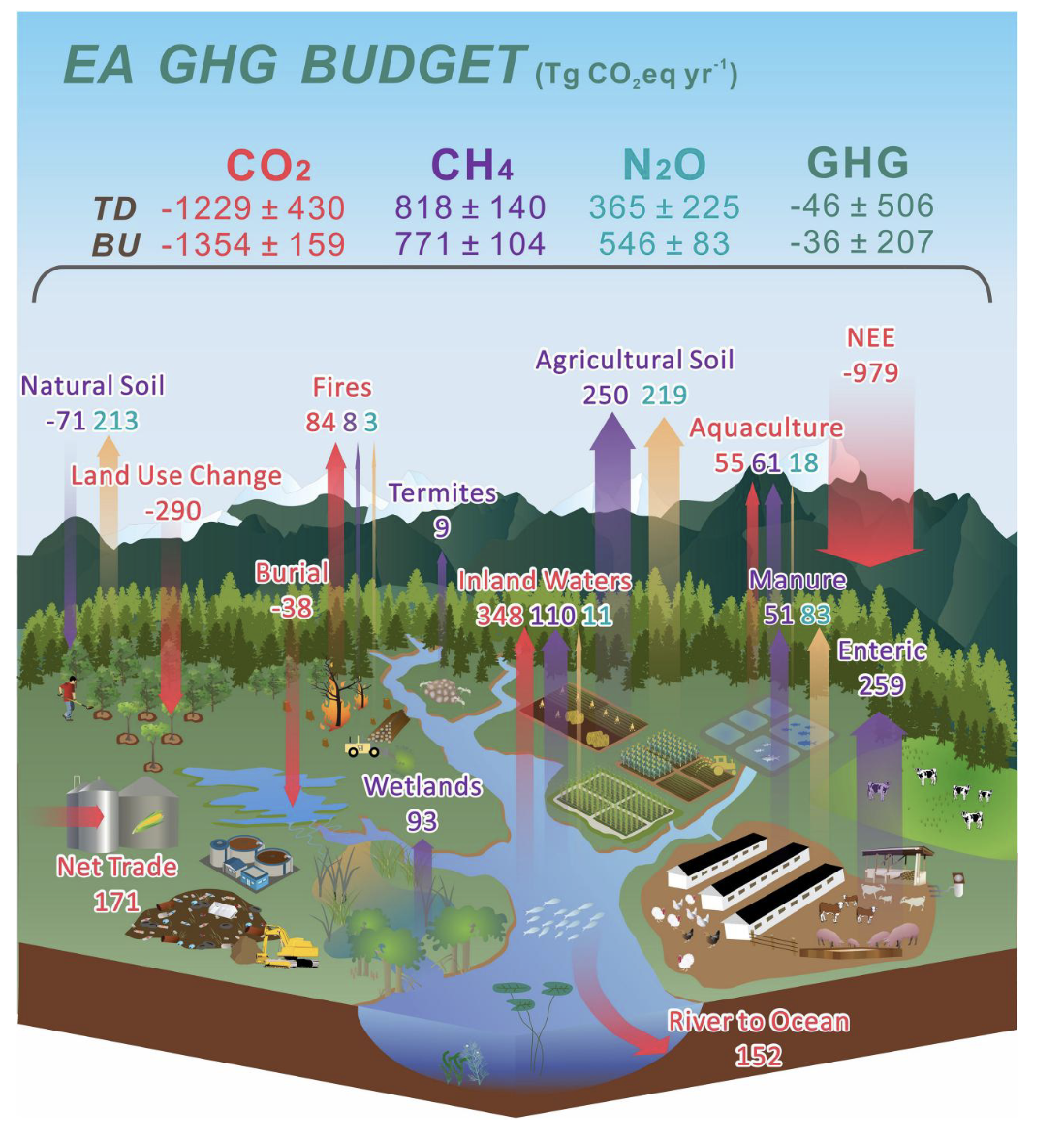 (Wang et al., 2024)
Land Assessment: Future
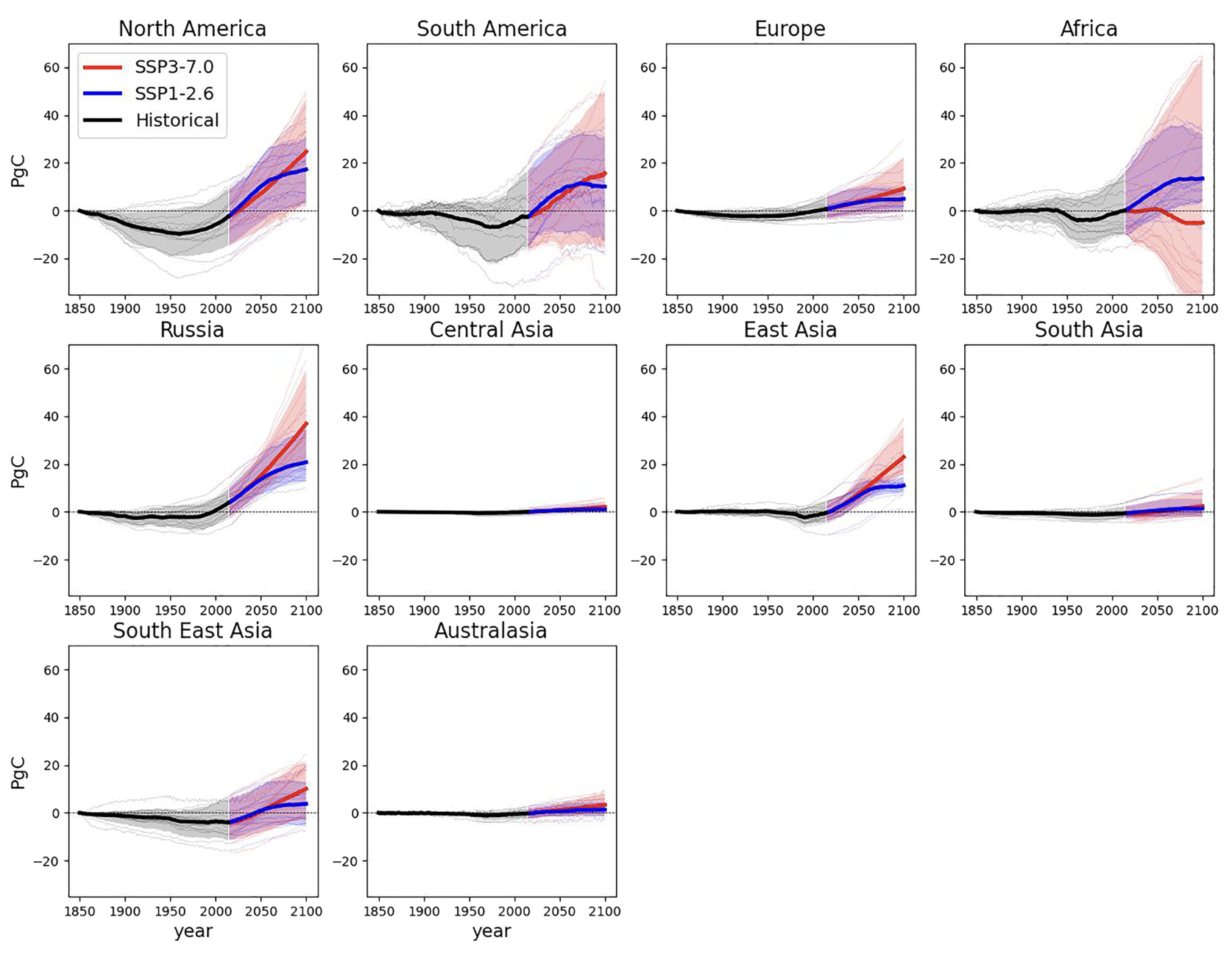 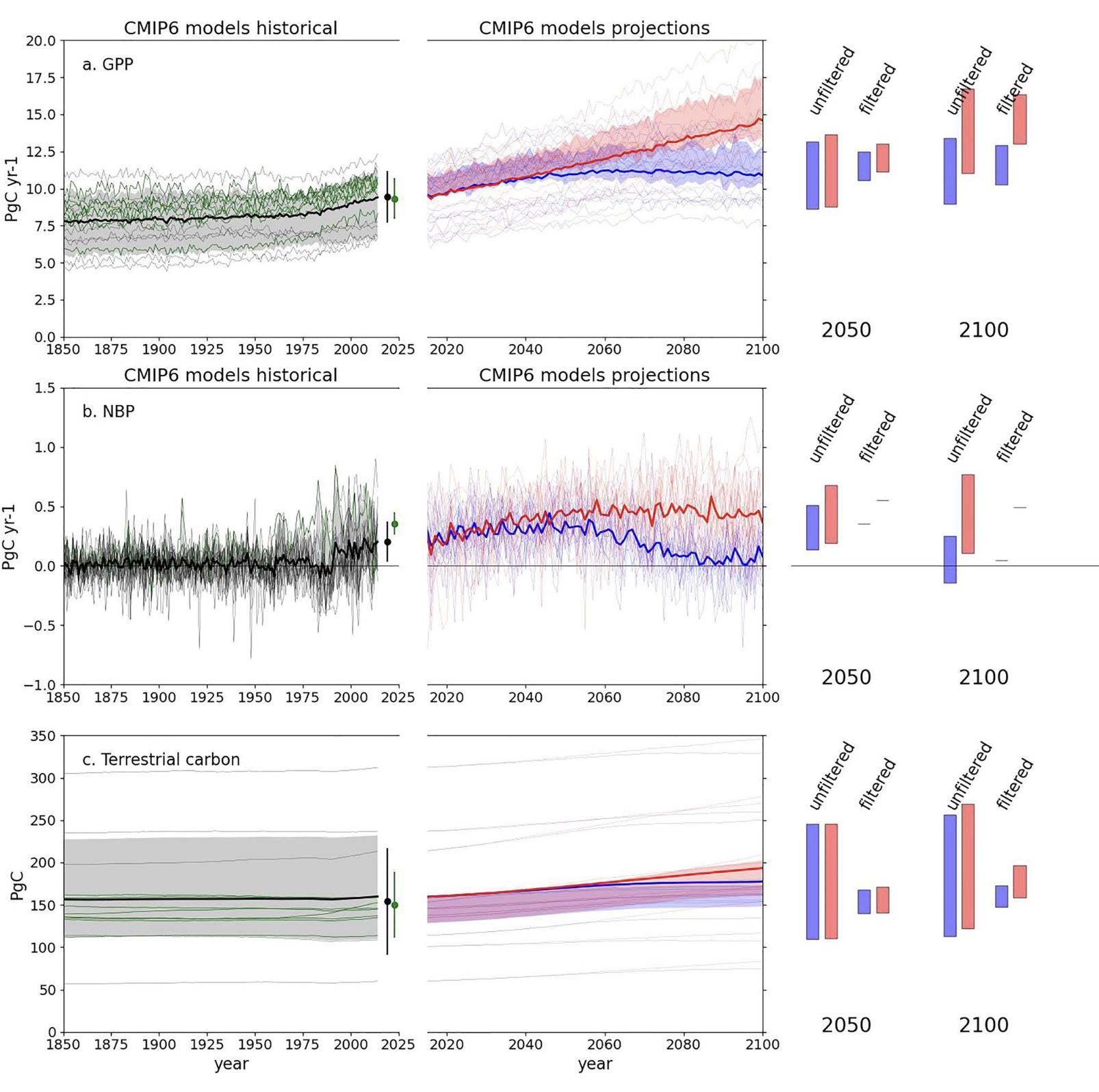 Jones et al., 2023
Synergies with RECCAP-2 and CEOS
Satellite remote sensing is deeply integrated within RECCAP-2 and provides
activity data
emissions factors
top-down constraints
data-driven estimates
However, traceability to precise L1-L4 satellite missions & products is obscured through ‘added value’ from modeling
Reconciling land-use change emissions
Opportunities to explore direct linkages will take place in RECCAP-3 (AI models, latency, sub-regional, etc.)
Lessons Learned & RECCAP-3
Key areas of interest in RECCAP3
Closing the gap between NGHGI’s and global GHG budgets
Going from regional to national budgets
Moving from research toward operational budgets to reduce latency
Need updated information on trade flows of embodied carbon
Expanding special topics and focus areas
Increasing the use of expanding monitoring networks
Supporting national and global GHG observing systems (i.e., WMO G3W)
Involving Early Career Scientists
NASA Earth Science Directorate and European Space Agency providing support for RECCAP-3 post-doctoral scientists and training workshops
Lessons Learned & RECCAP-3
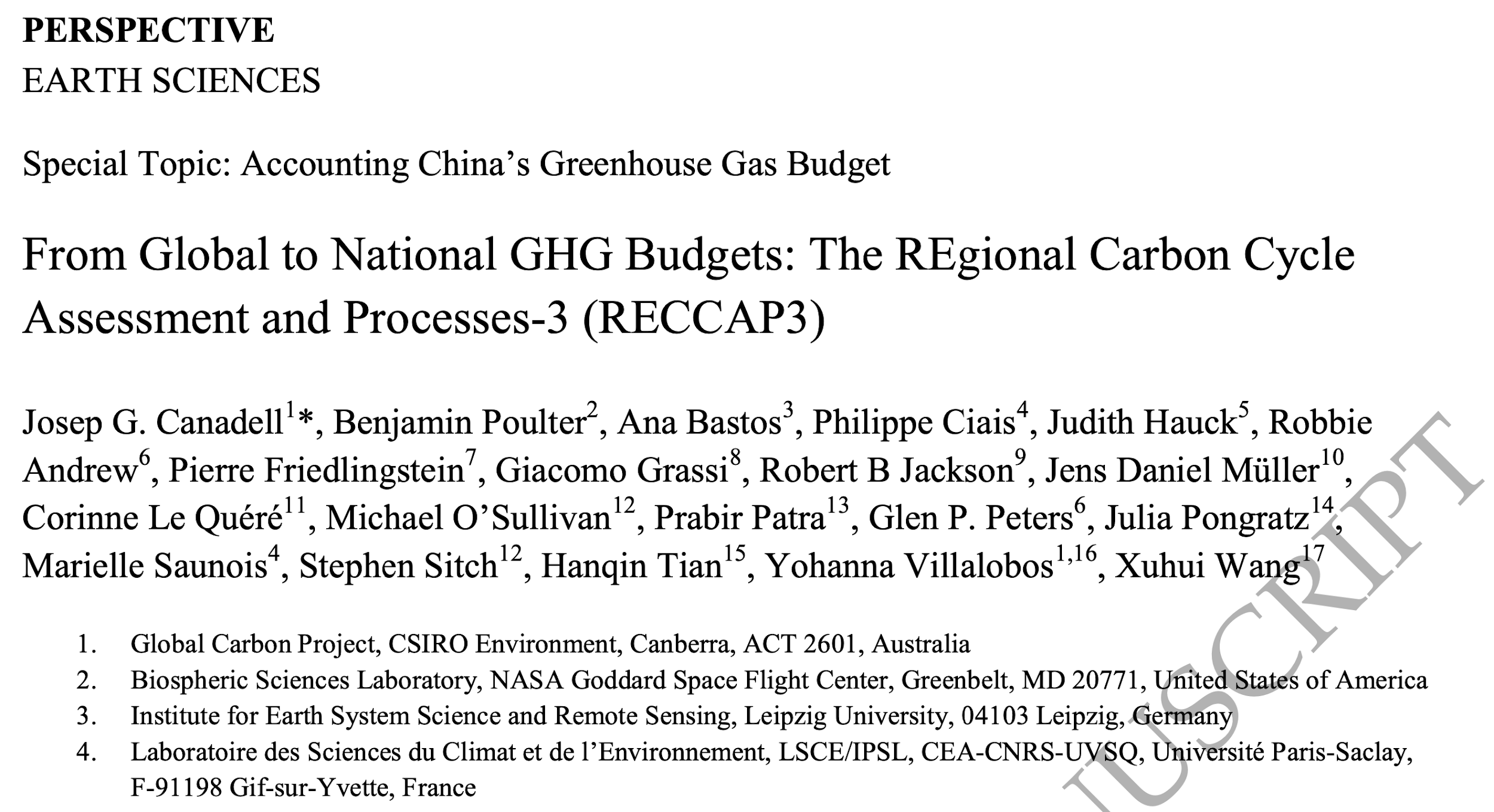 .
.
.
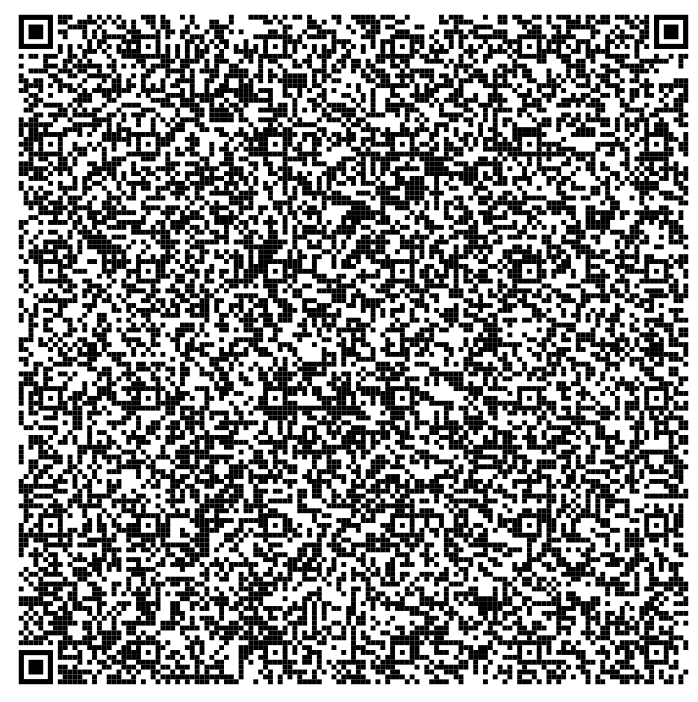 Thank you !
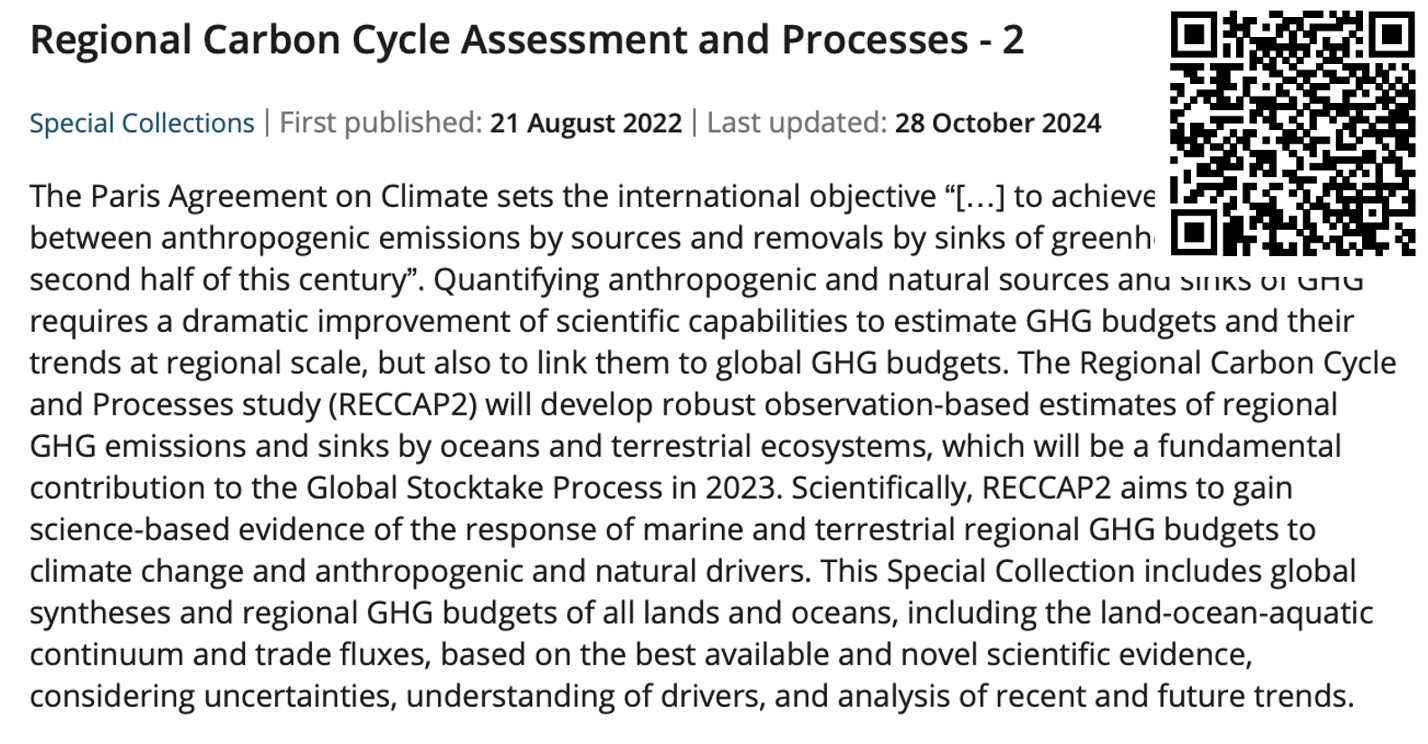 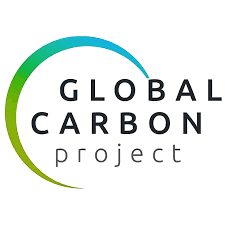 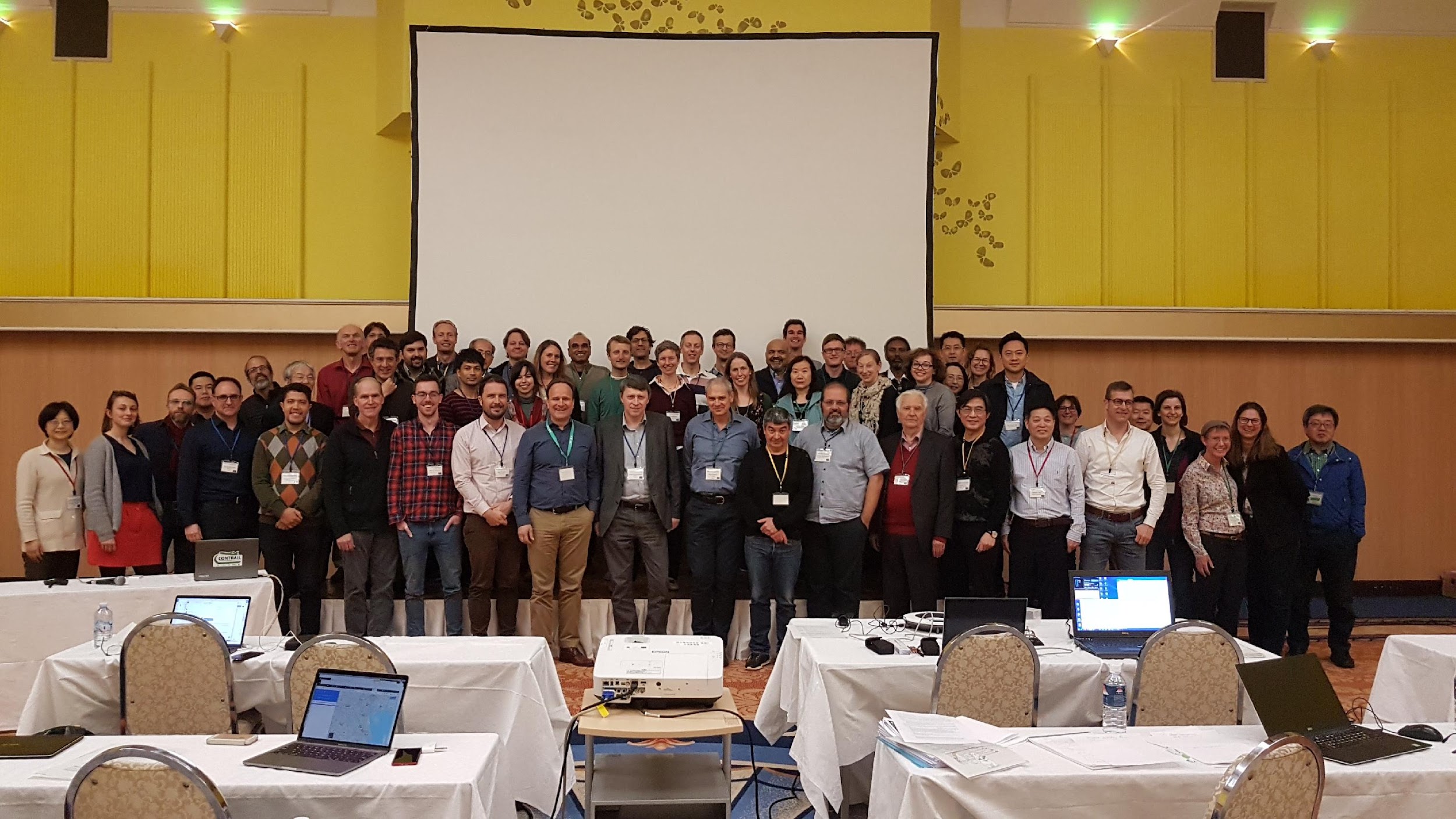